TÜRKÇE / Sözcükler Arası Anlam İlişkileri - 1
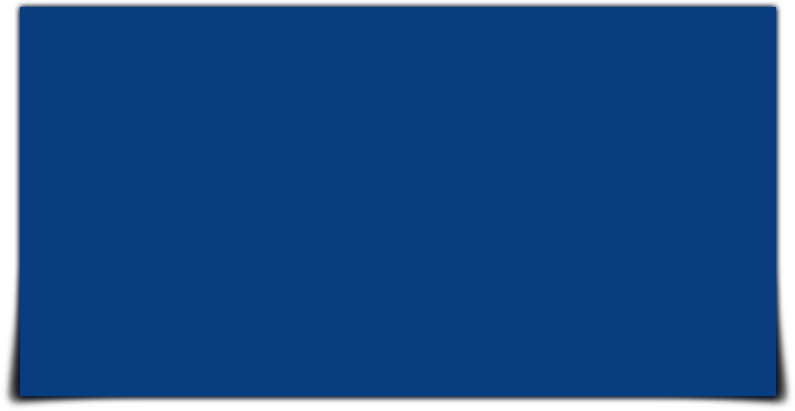 SÖZCÜKLER ARASI 
ANLAM İLİŞKİLERİ - 1
1
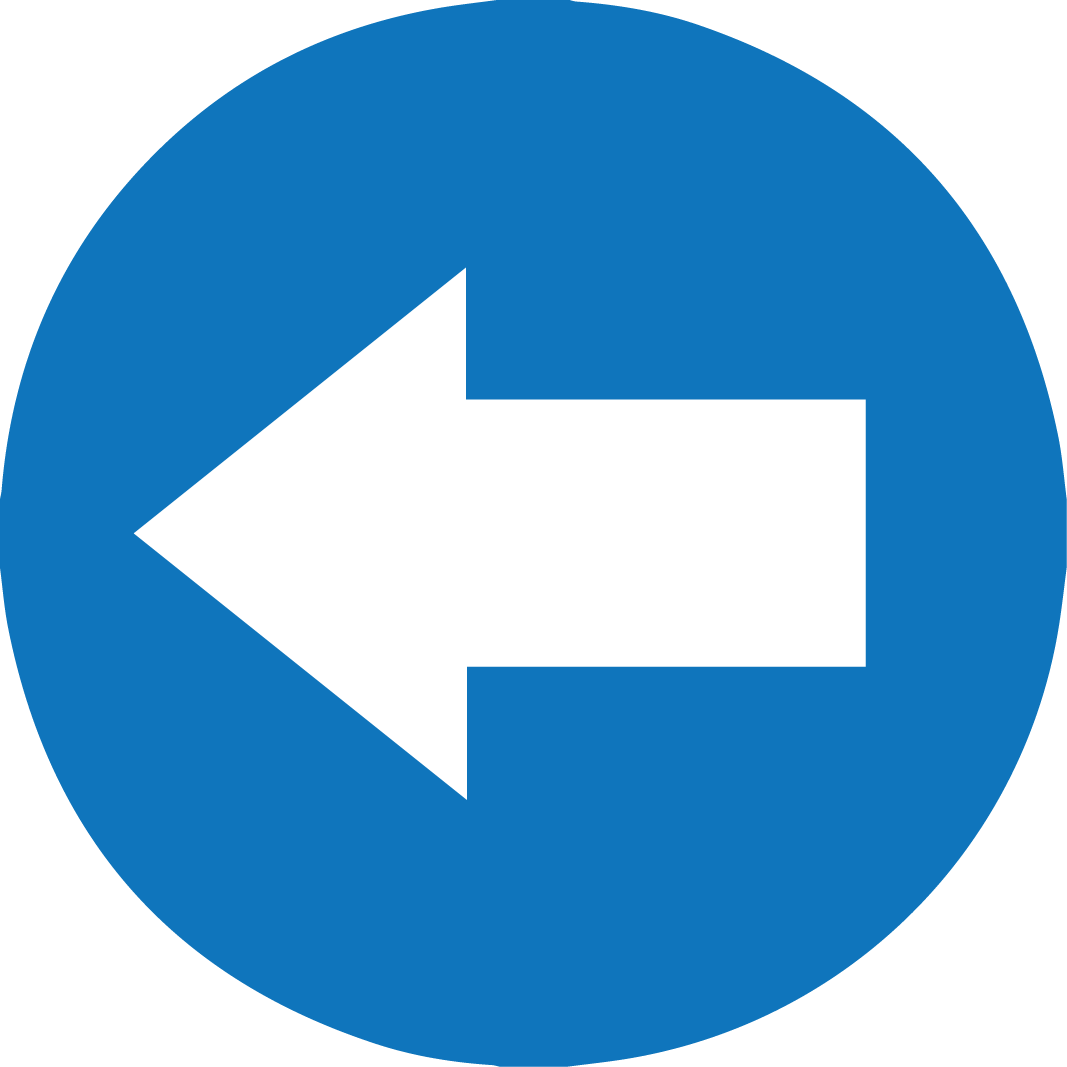 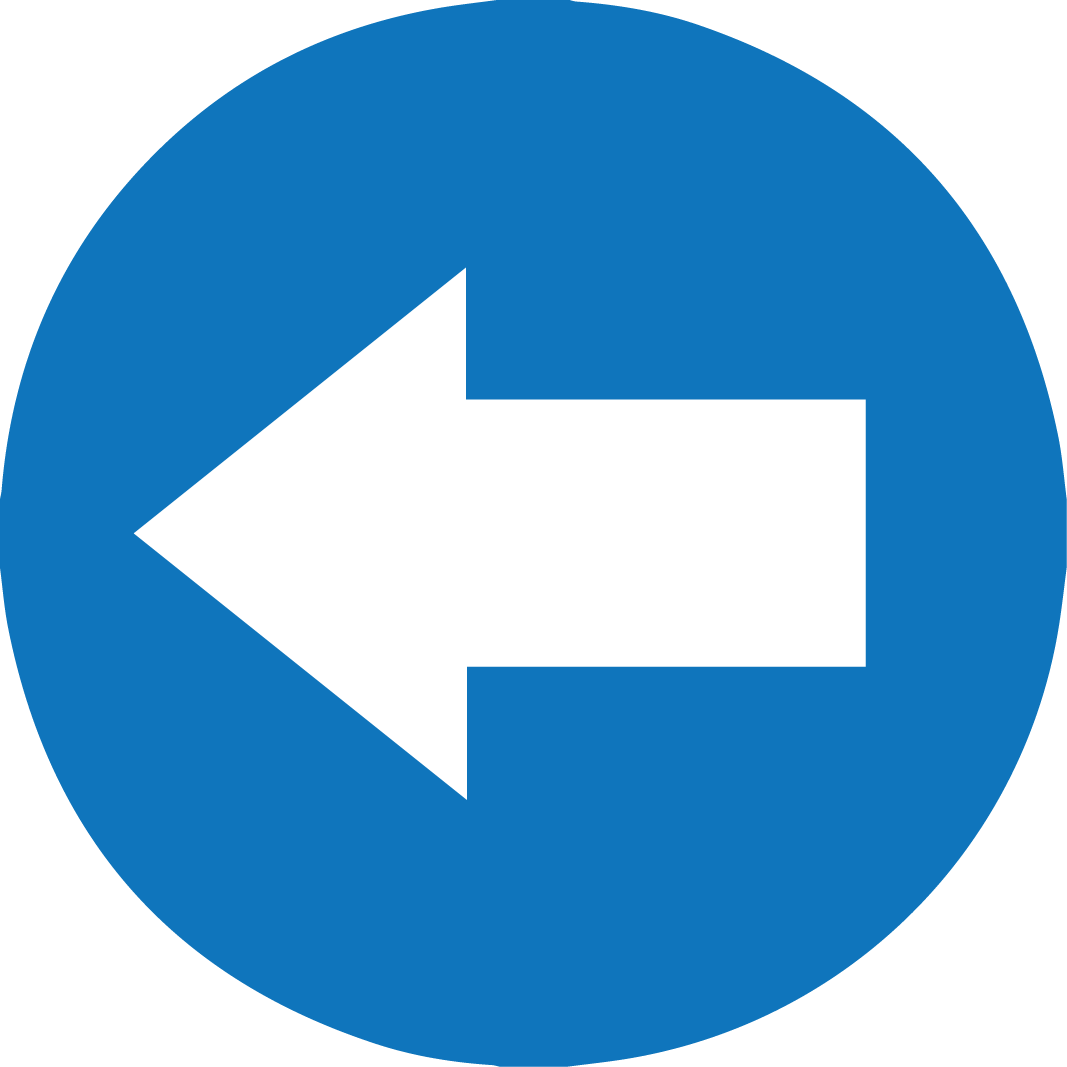 TÜRKÇE / Sözcükler Arası Anlam İlişkileri - 1
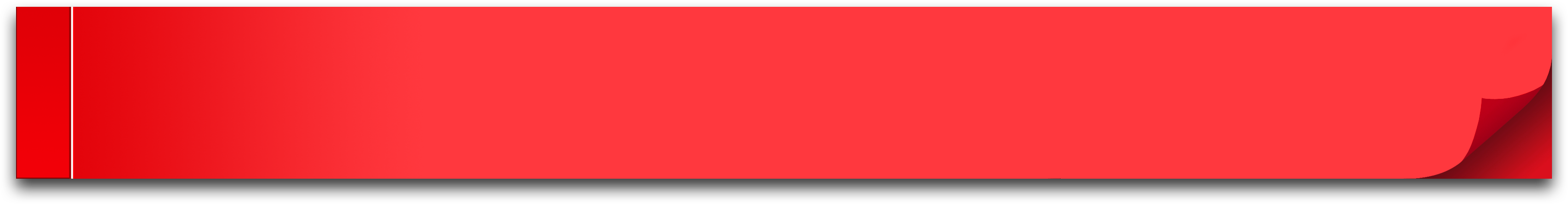 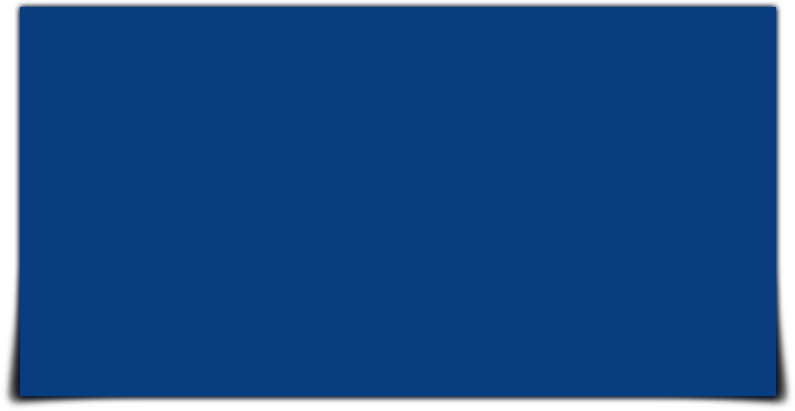 SÖZCÜKLER ARASI ANLAM İLİŞKİLERİ - 1
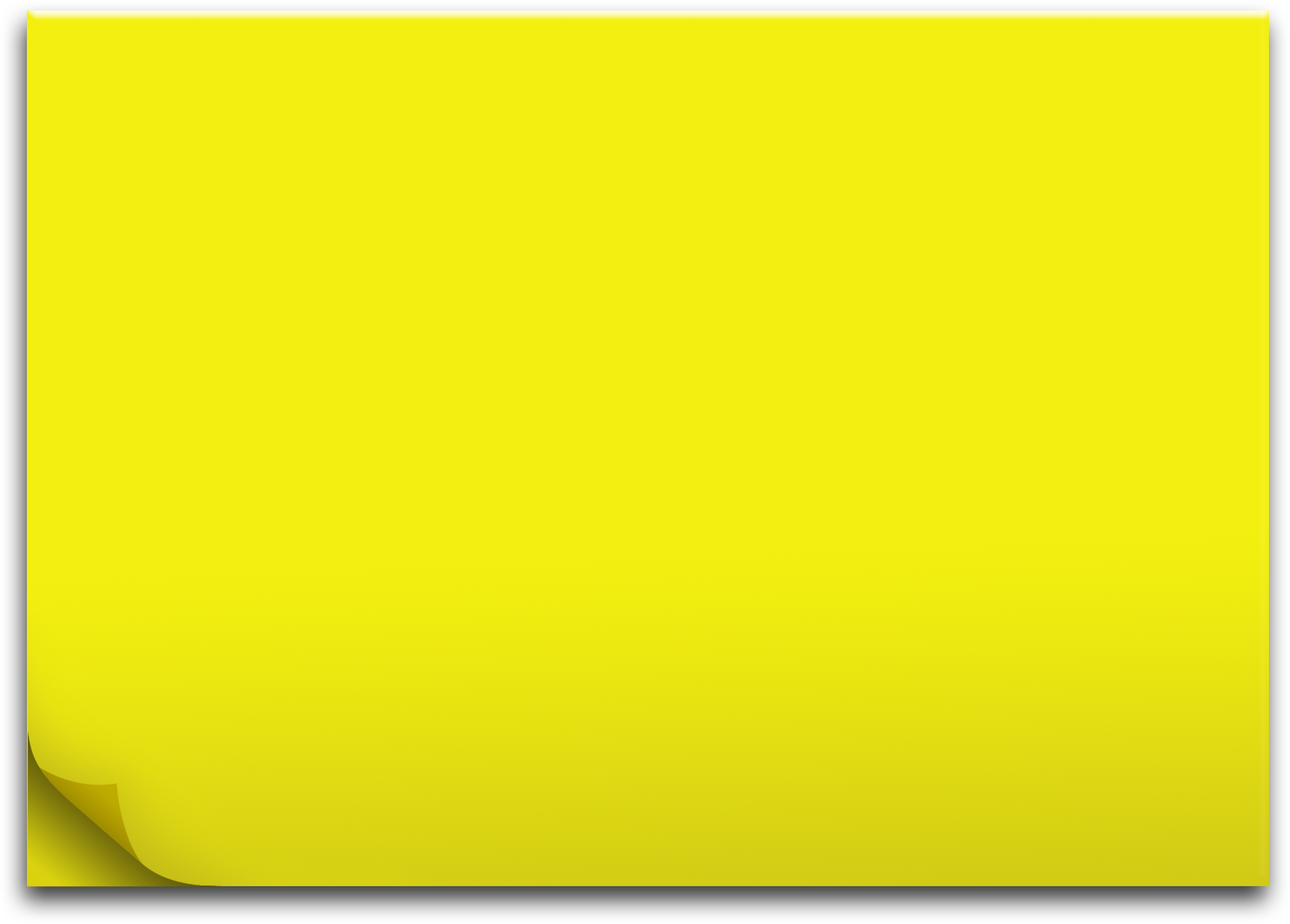 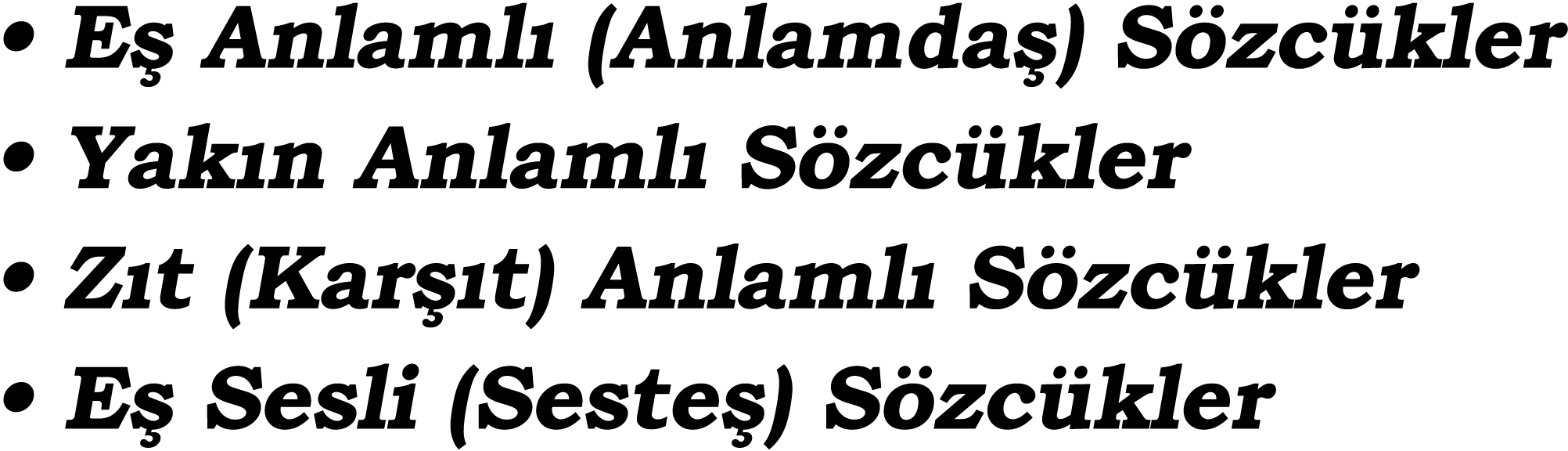 2
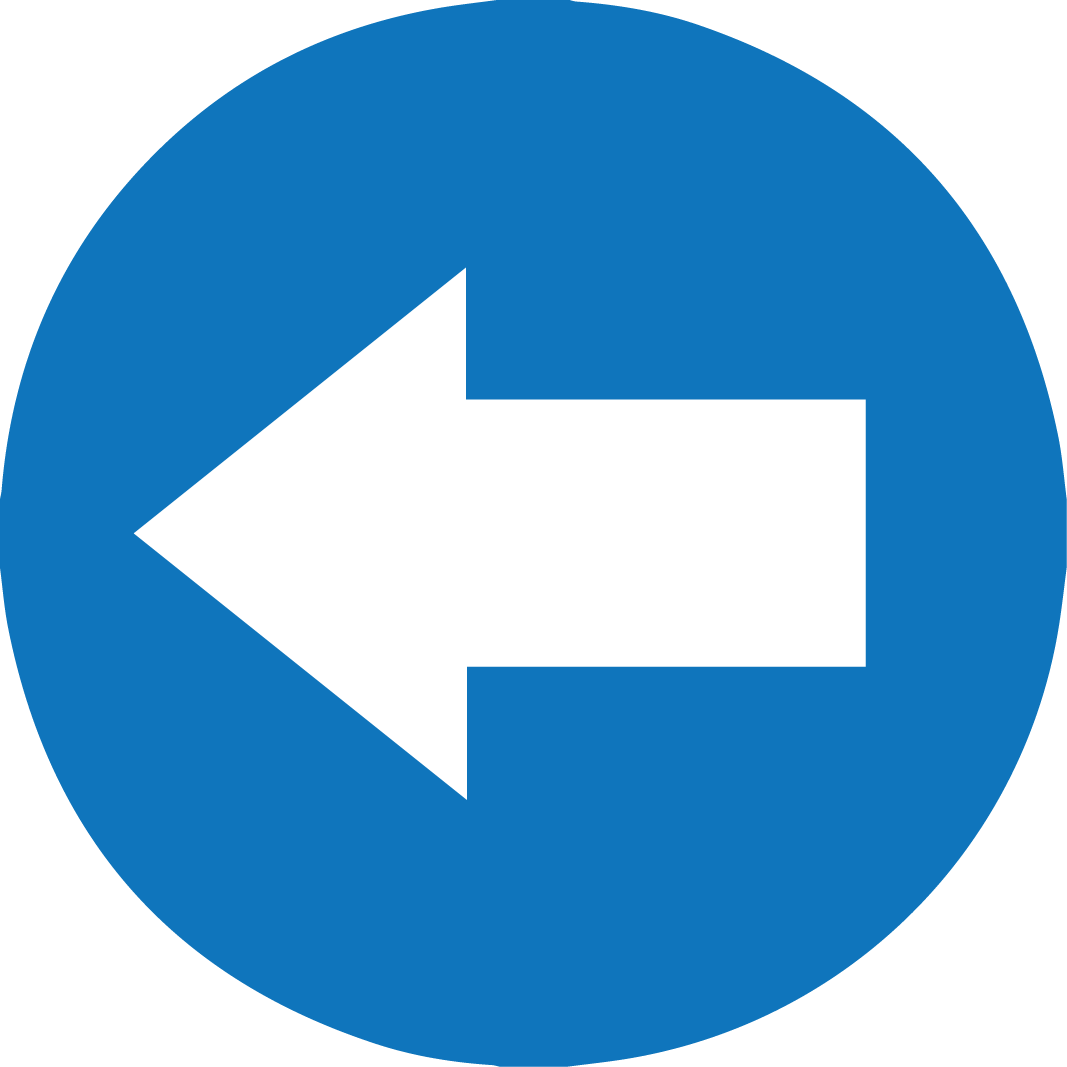 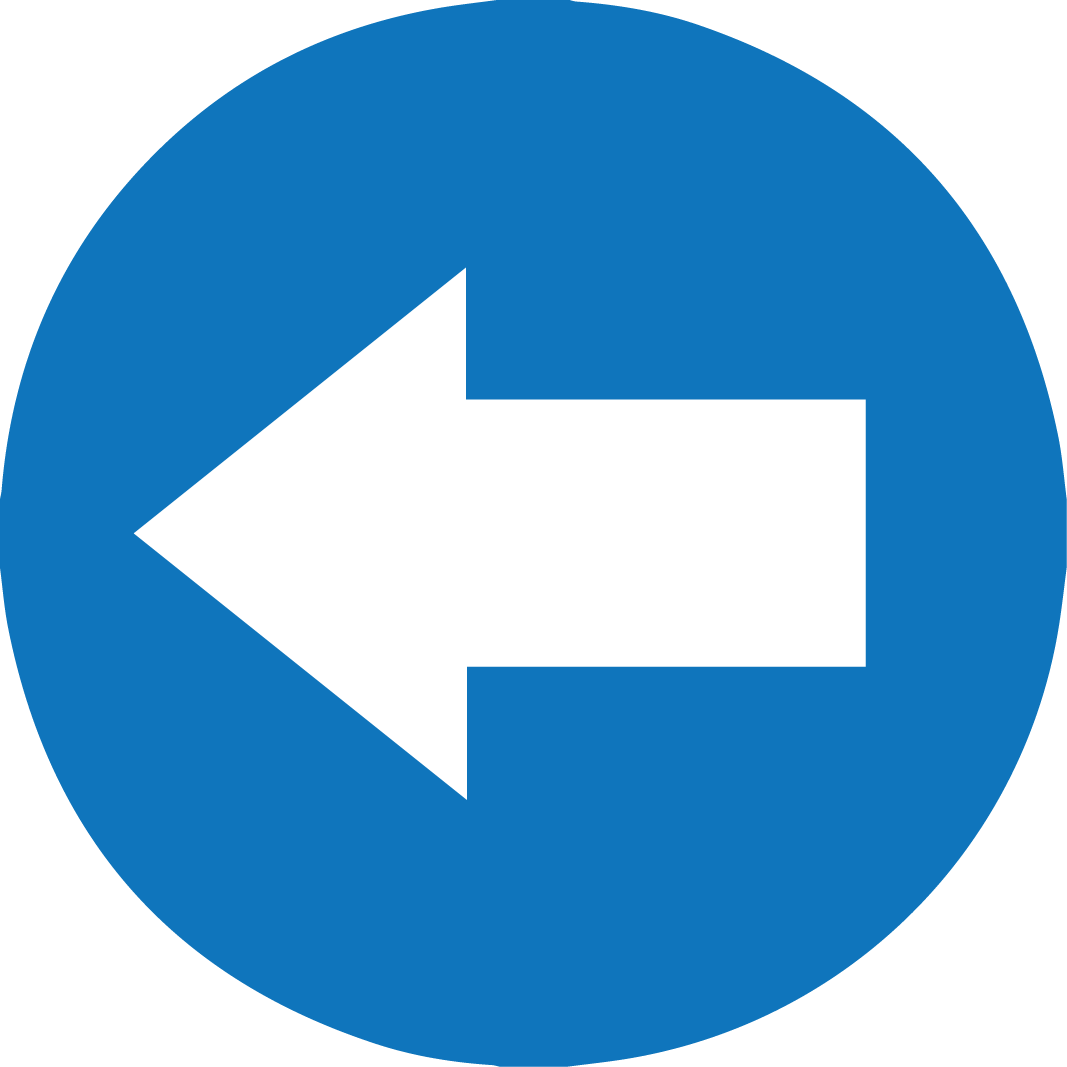 TÜRKÇE / Sözcükler Arası Anlam İlişkileri - 1
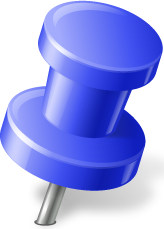 Eş Anlamlı (Anlamdaş) Sözcükler
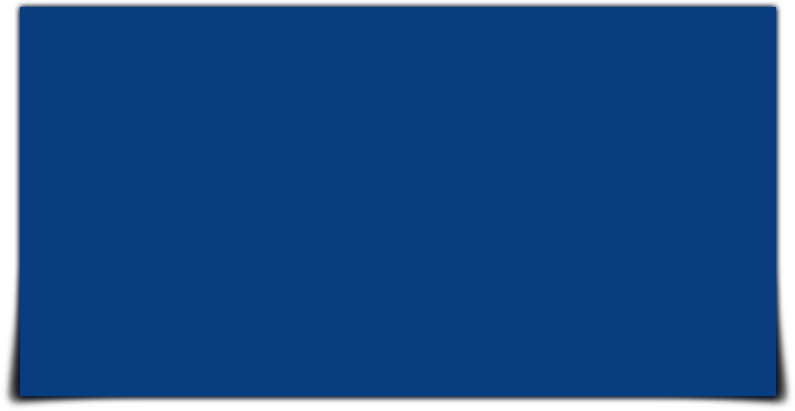 •  Tamamen aynı anlamı karşılayan farklı sözcüklere 
    eş anlamlı (anlamdaş) sözcükler denir.
•  Eş anlamlı sözcüklerin yazılışları farklı, anlamları aynıdır.
•  Eş anlamlı sözcüklerde yabancı dillerden
    dilimize girip yerleşmiş kelimelere sık rastlanır.
3
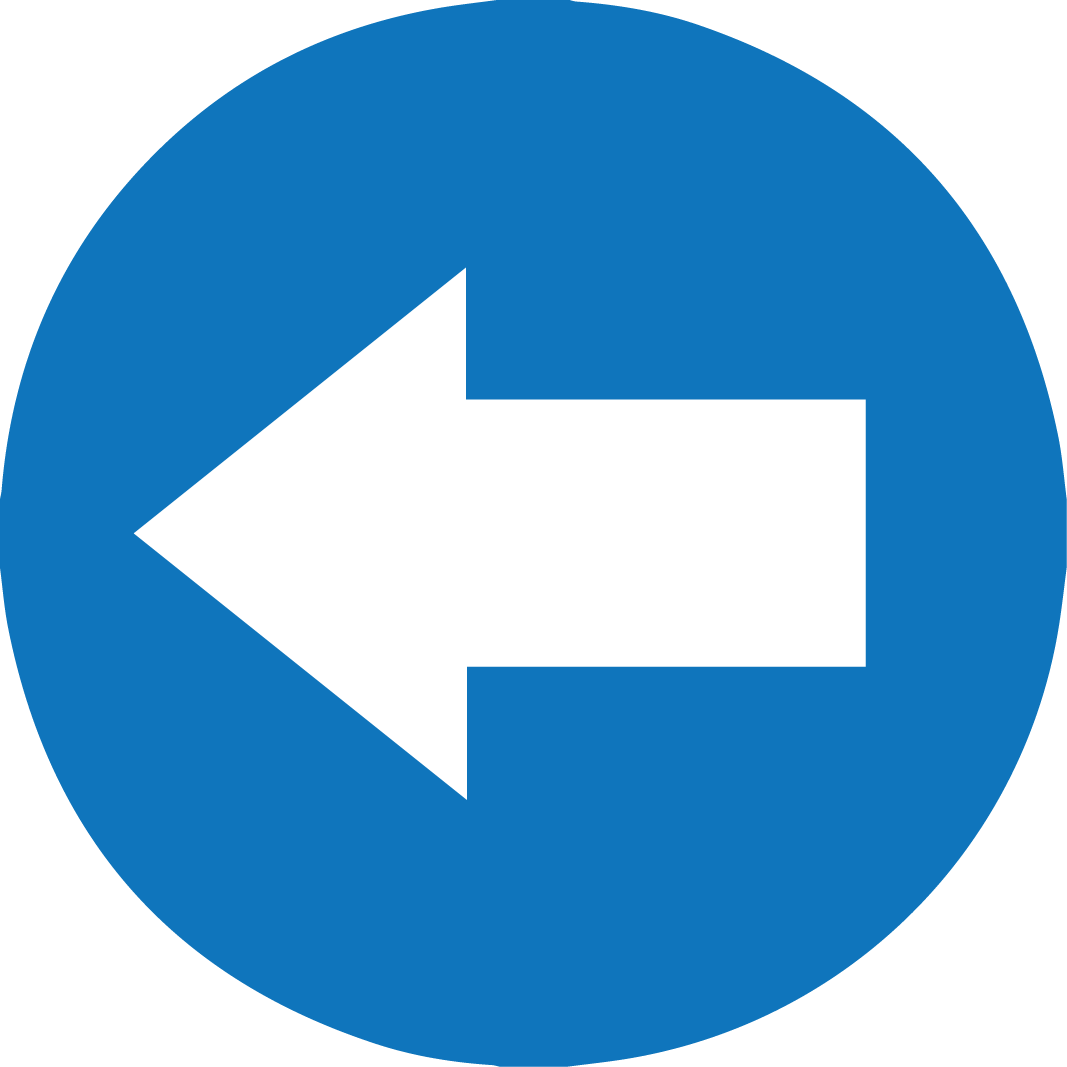 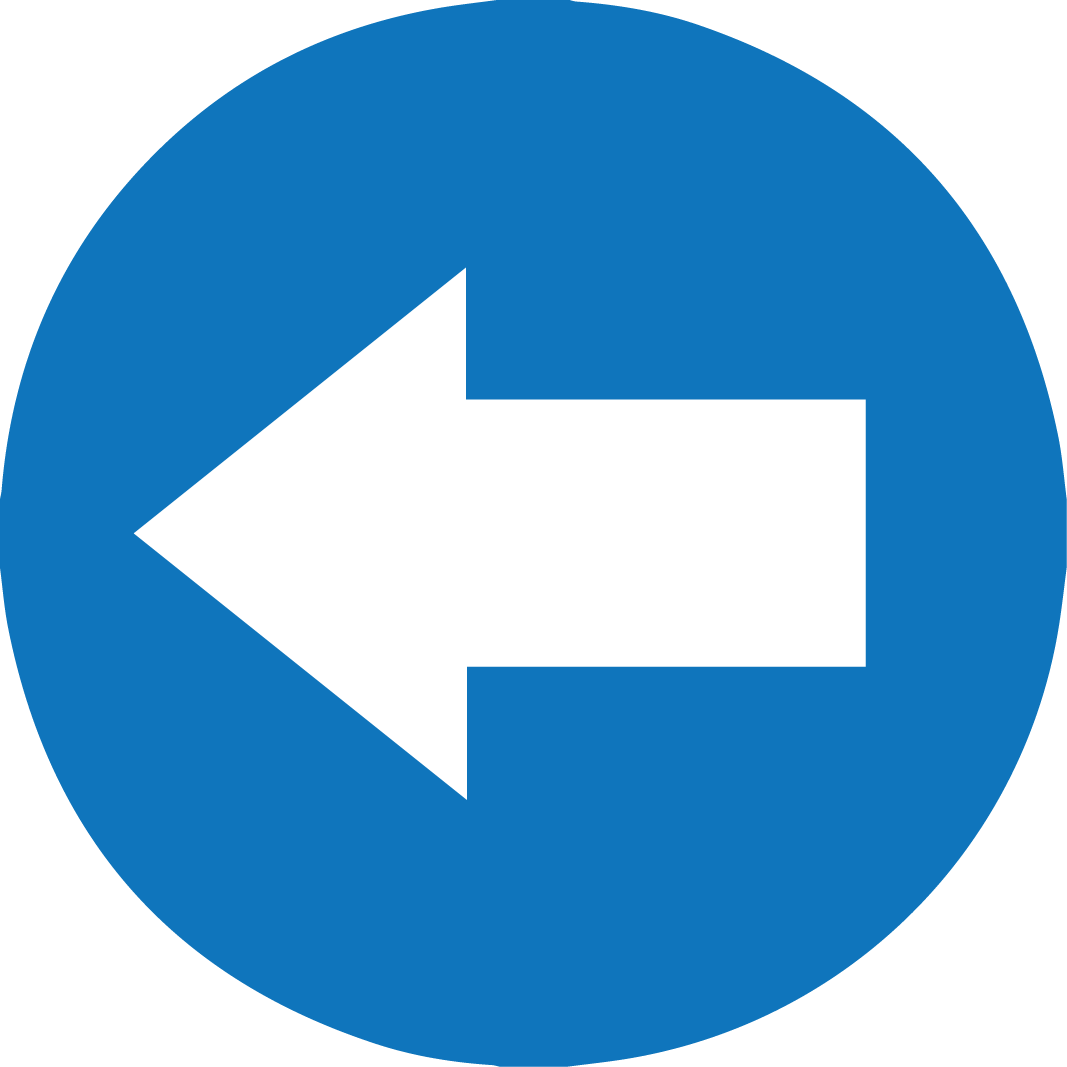 TÜRKÇE / Sözcükler Arası Anlam İlişkileri - 1
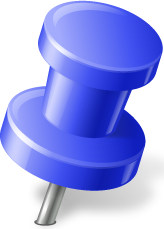 Eş Anlamlı (Anlamdaş) Sözcükler
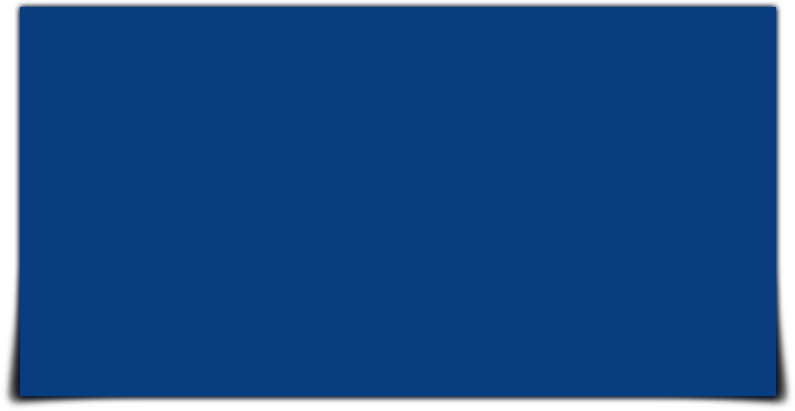 sınav - imtihan
önce - evvel
önemli - mühim
mutluluk - saadet
özel - hususi
anne - valide
kara - siyah
öğretmen - muallim
4
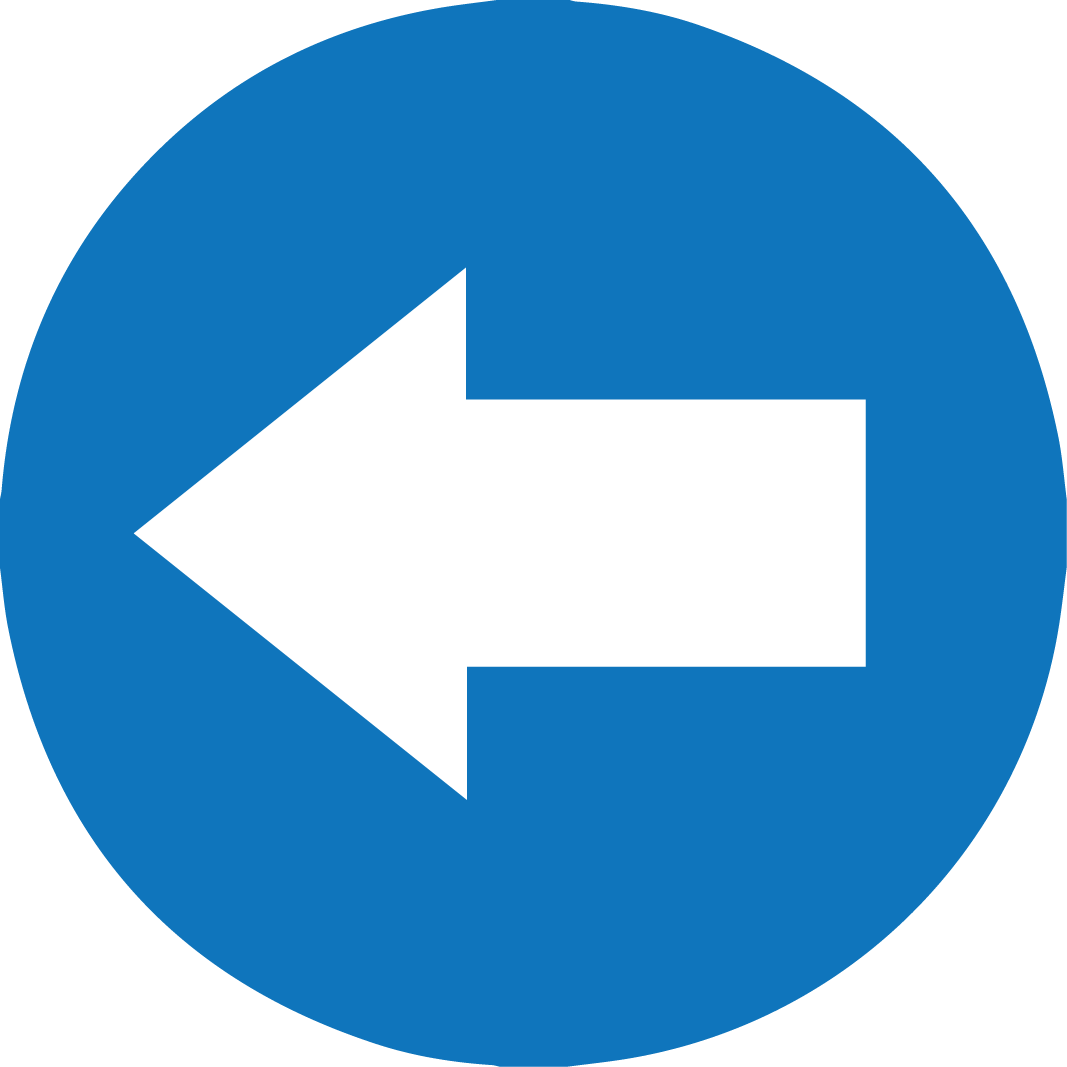 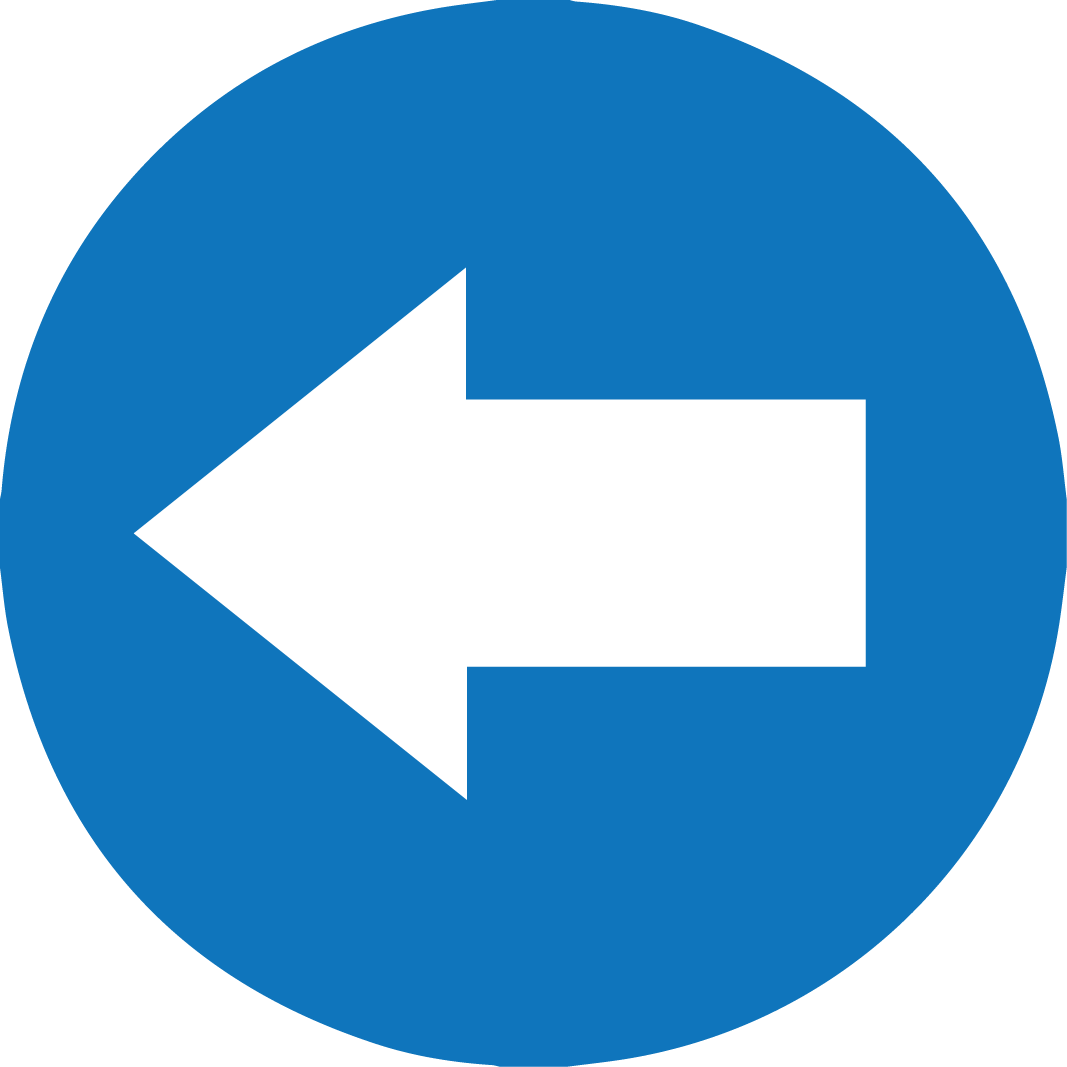 TÜRKÇE / Sözcükler Arası Anlam İlişkileri - 1
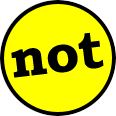 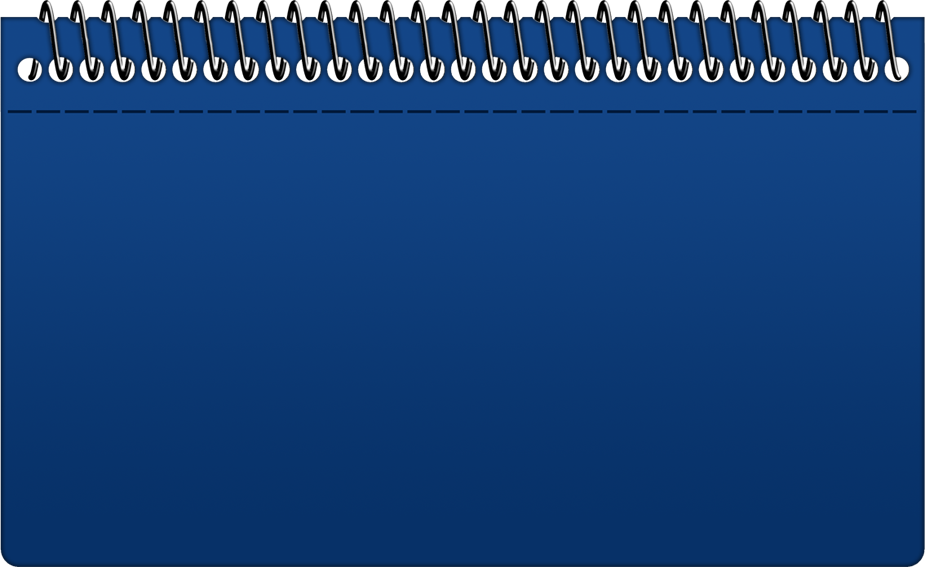 Sözcüğün eş anlamlısı cümle içinde kullanıldığı anlama göre belirlenir.
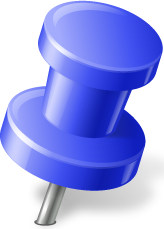 Örnek
Kara kaşlı, kömür gözlü bir yar sevdim.  (siyah)
Çanakkale’de düşmanı karaya çıkartmadık. (toprak)
5
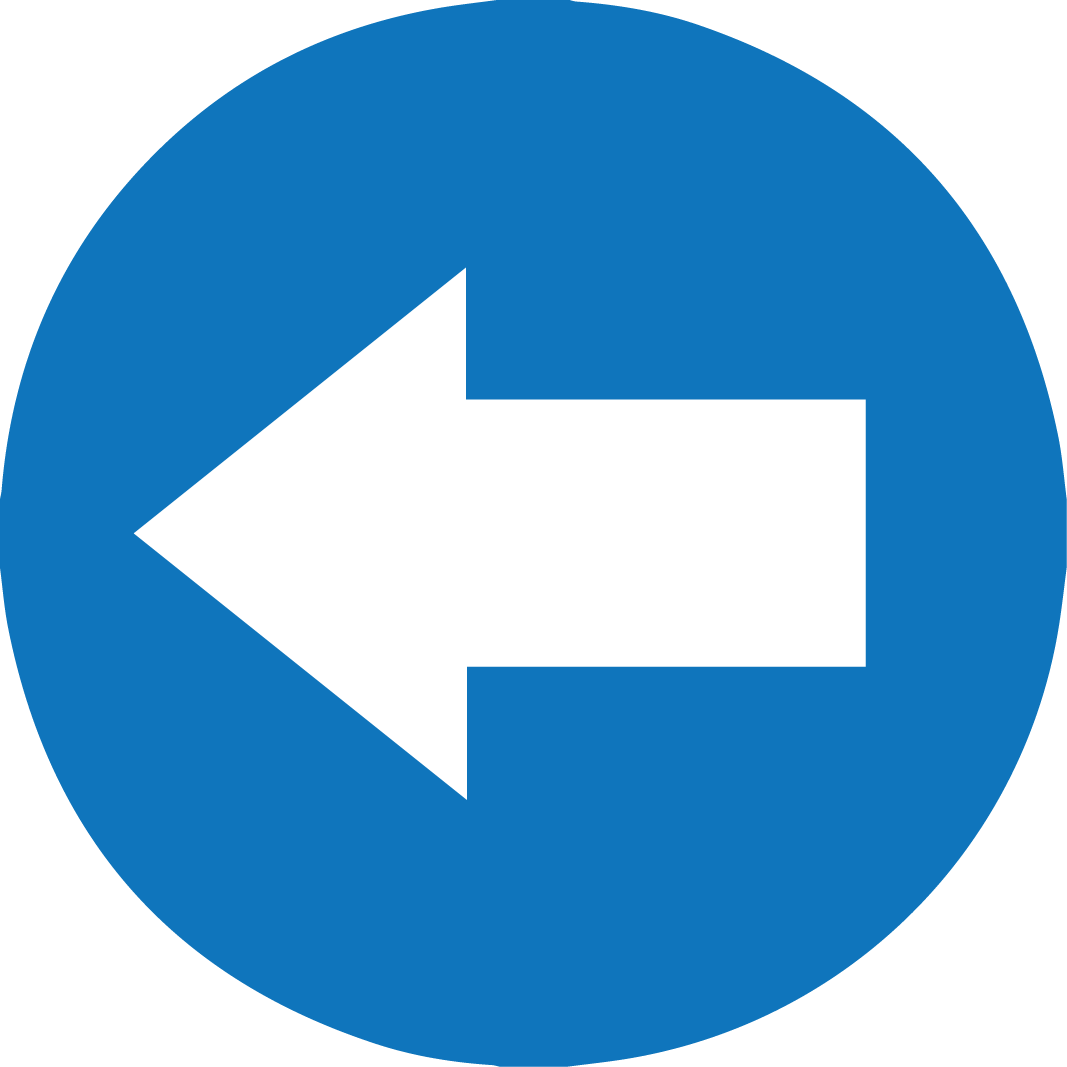 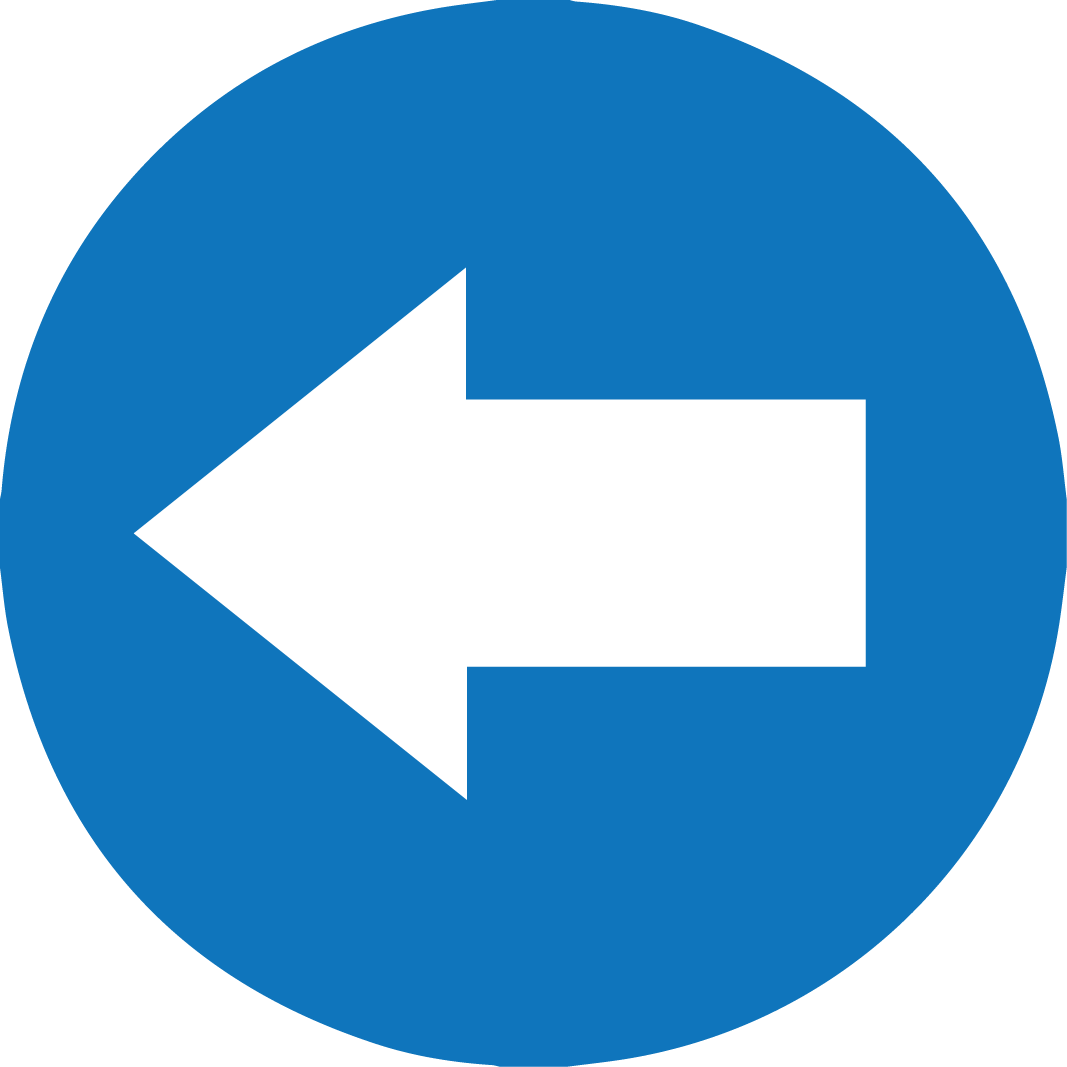 TÜRKÇE / Sözcükler Arası Anlam İlişkileri - 1
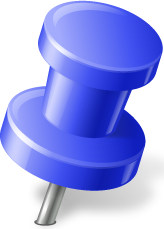 Yakın Anlamlı Sözcükler
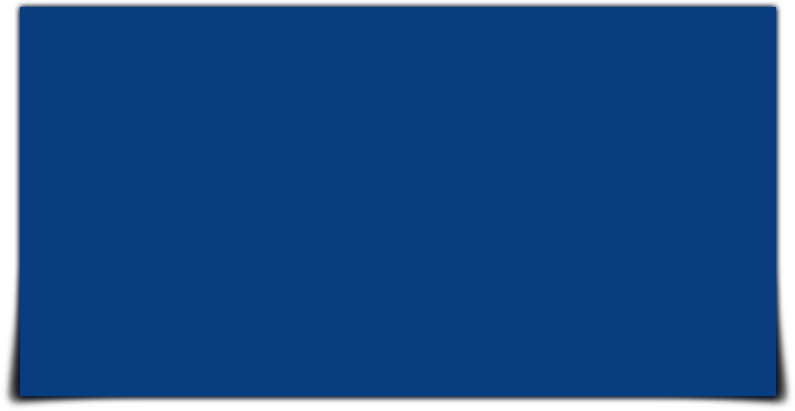 Aralarında çok küçük anlam farklılıkları bulunan sözcüklerdir.
Bu nedenle eş anlamlı sözcüklerle karıştırılırlar.
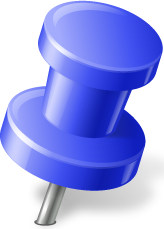 kırılmak         (yakın anlamlı)
küsmek
Örnekler
darılmak        (eş anlamlı)
utanmak        (yakın anlamlı)
çekinmek
kaçınmak       (eş anlamlı)
6
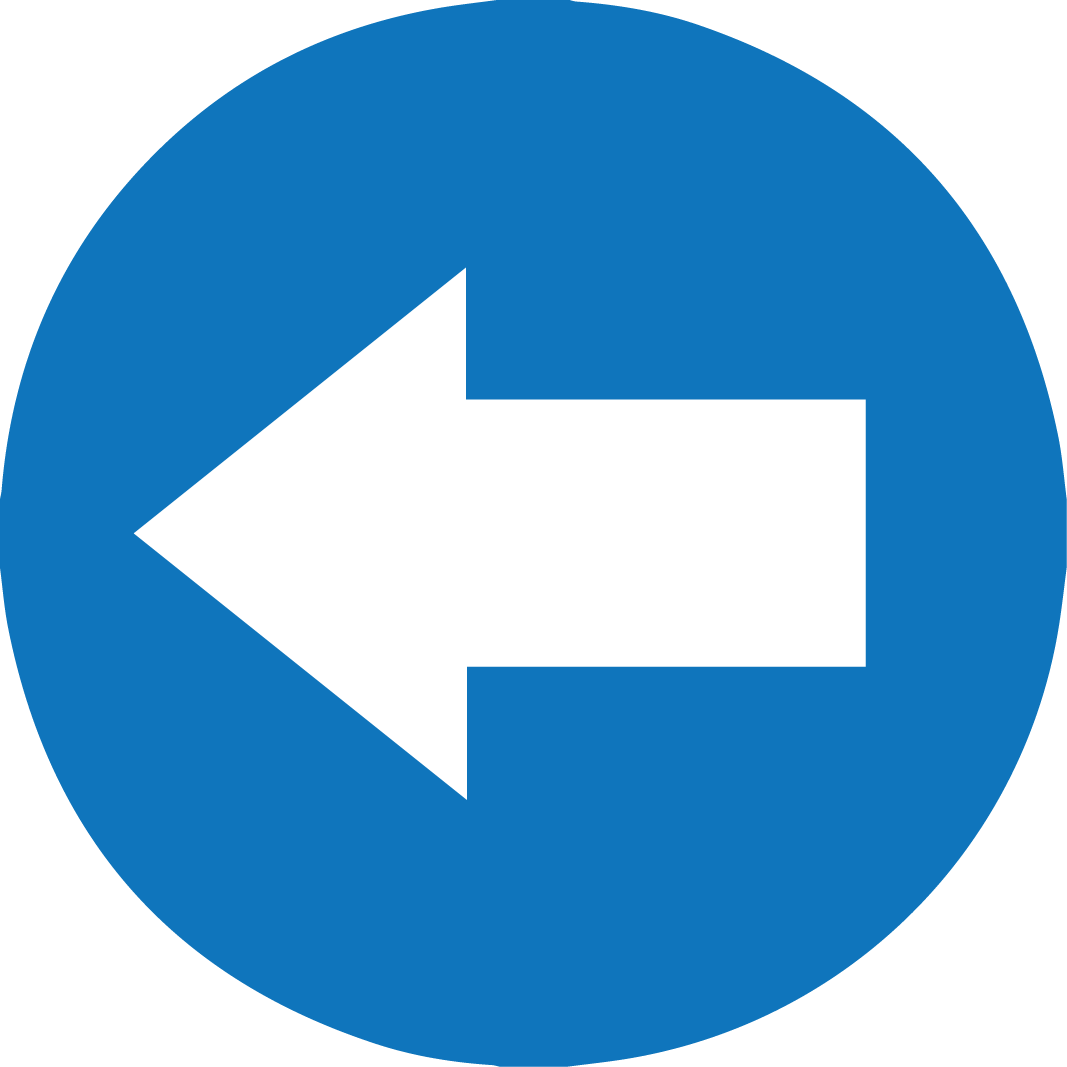 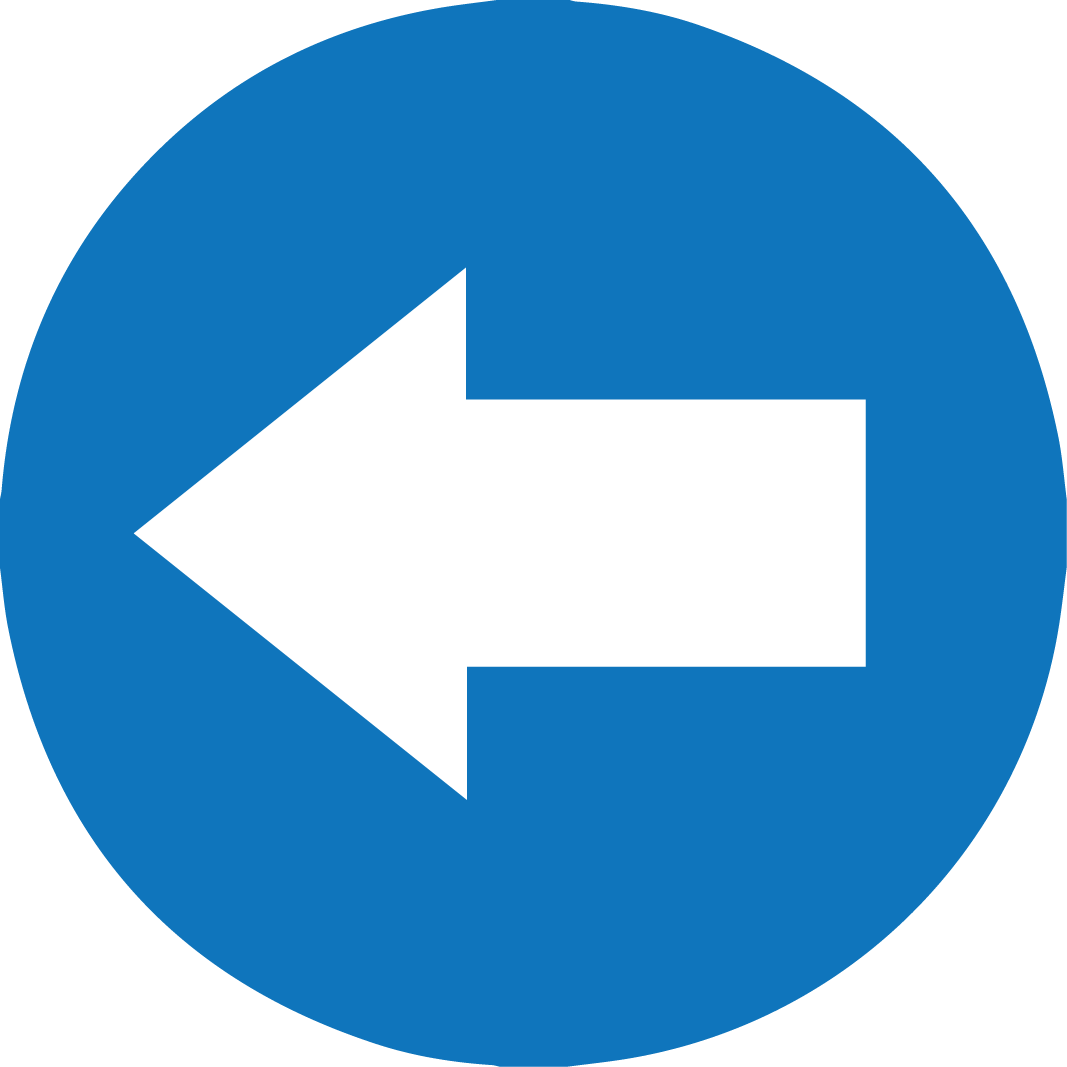 TÜRKÇE / Sözcükler Arası Anlam İlişkileri - 1
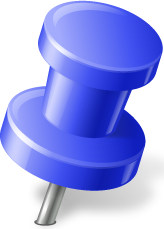 Zıt (Karşıt) Anlamlı Sözcükler
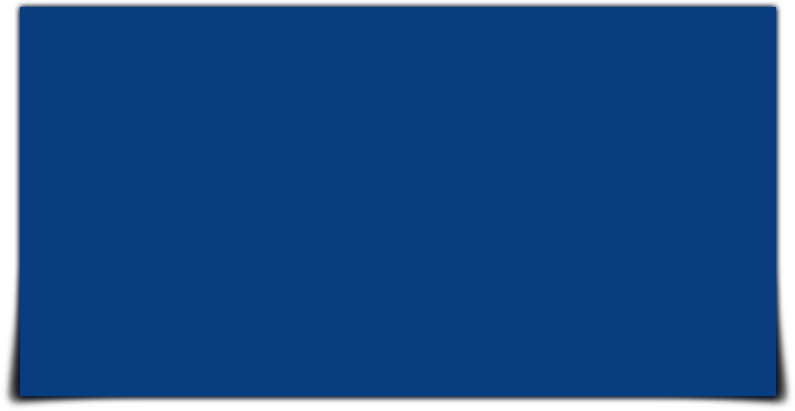 • Anlamca birbirinin tam tersi olan sözcüklere zıt anlamlı 
   sözcükler denir.
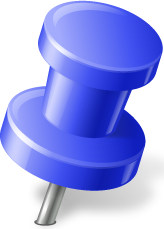 Örnekler
güzel - çirkin
ileri - geri
iyi - kötü
büyük - küçük
• Her sözcüğün karşıt anlamlısı yoktur.
7
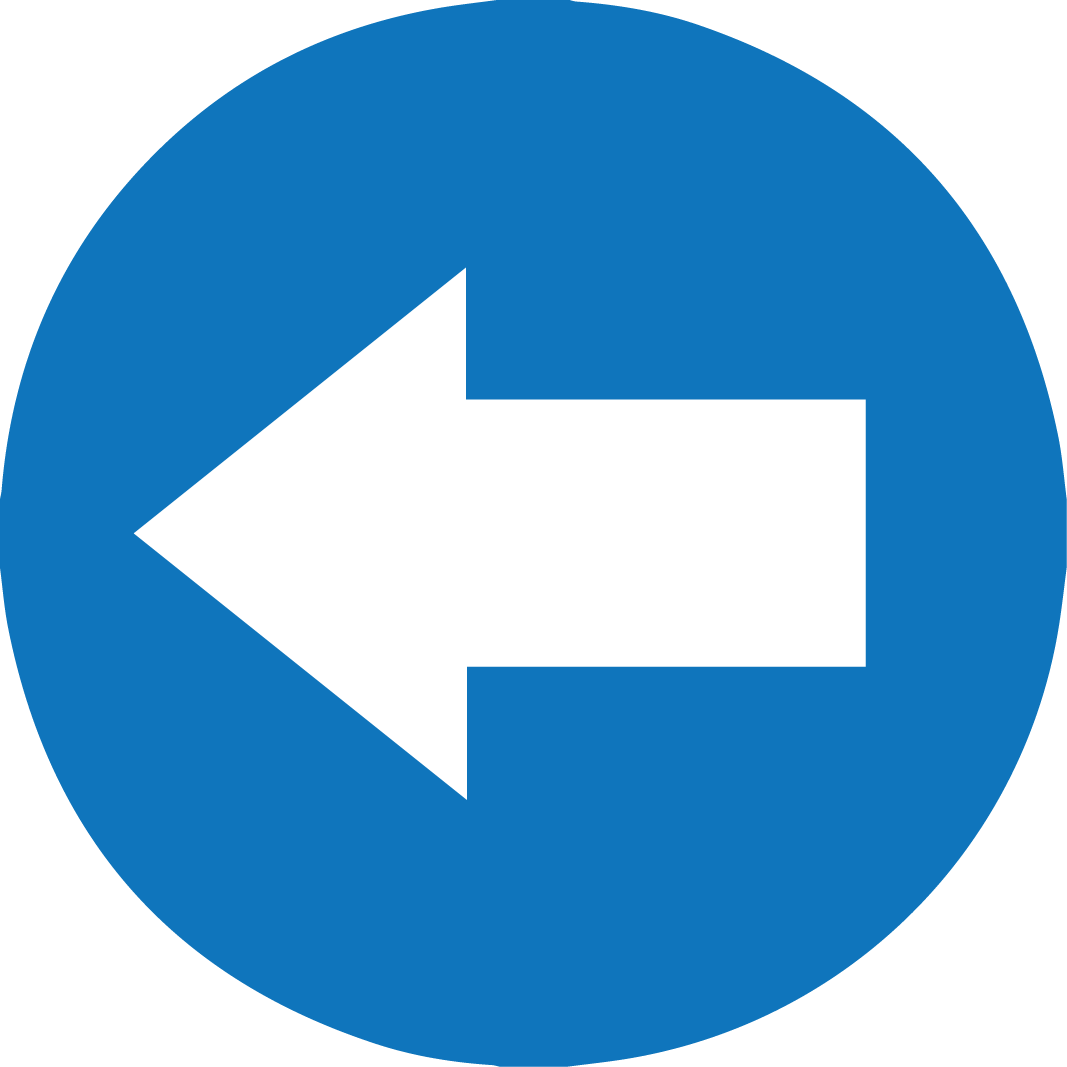 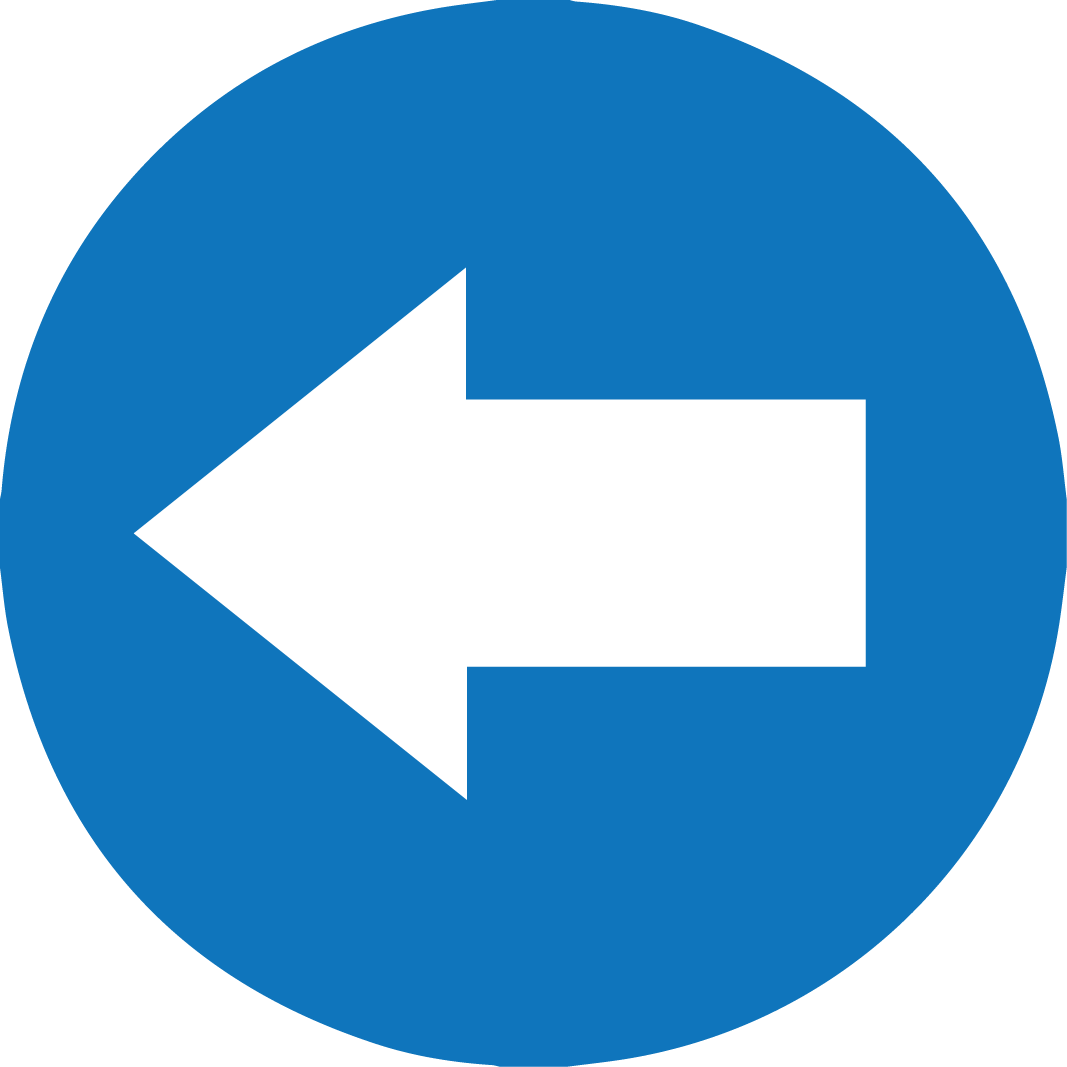 TÜRKÇE / Sözcükler Arası Anlam İlişkileri - 1
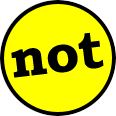 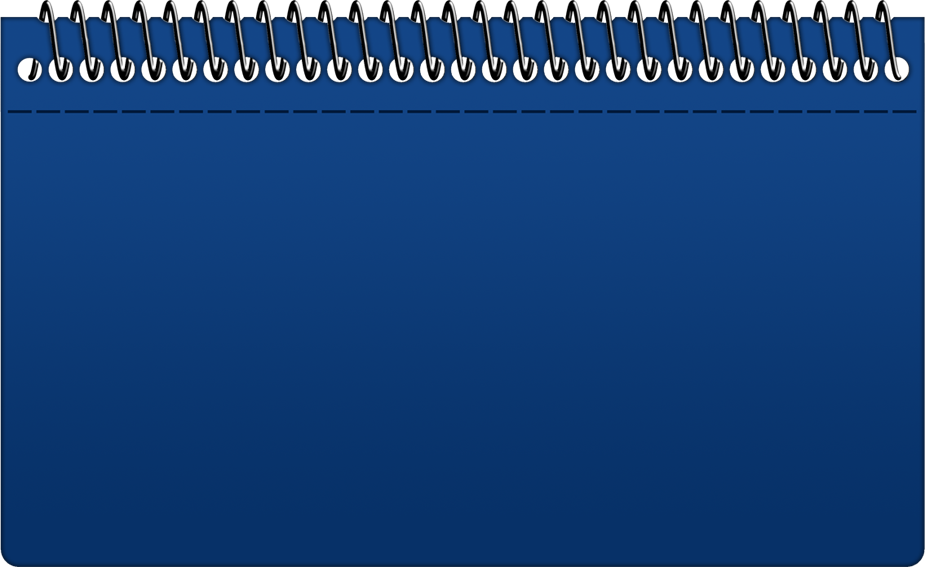 Sözcüklerin cümle içerisinde kullanıldıkları anlama göre karşıtları değişebilir veya olmayabilir.
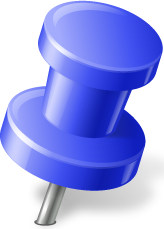 Örnekler
Çok tatlı bir kızı var.             acı
Karnemde hiç zayıfım yok.    şişman
8
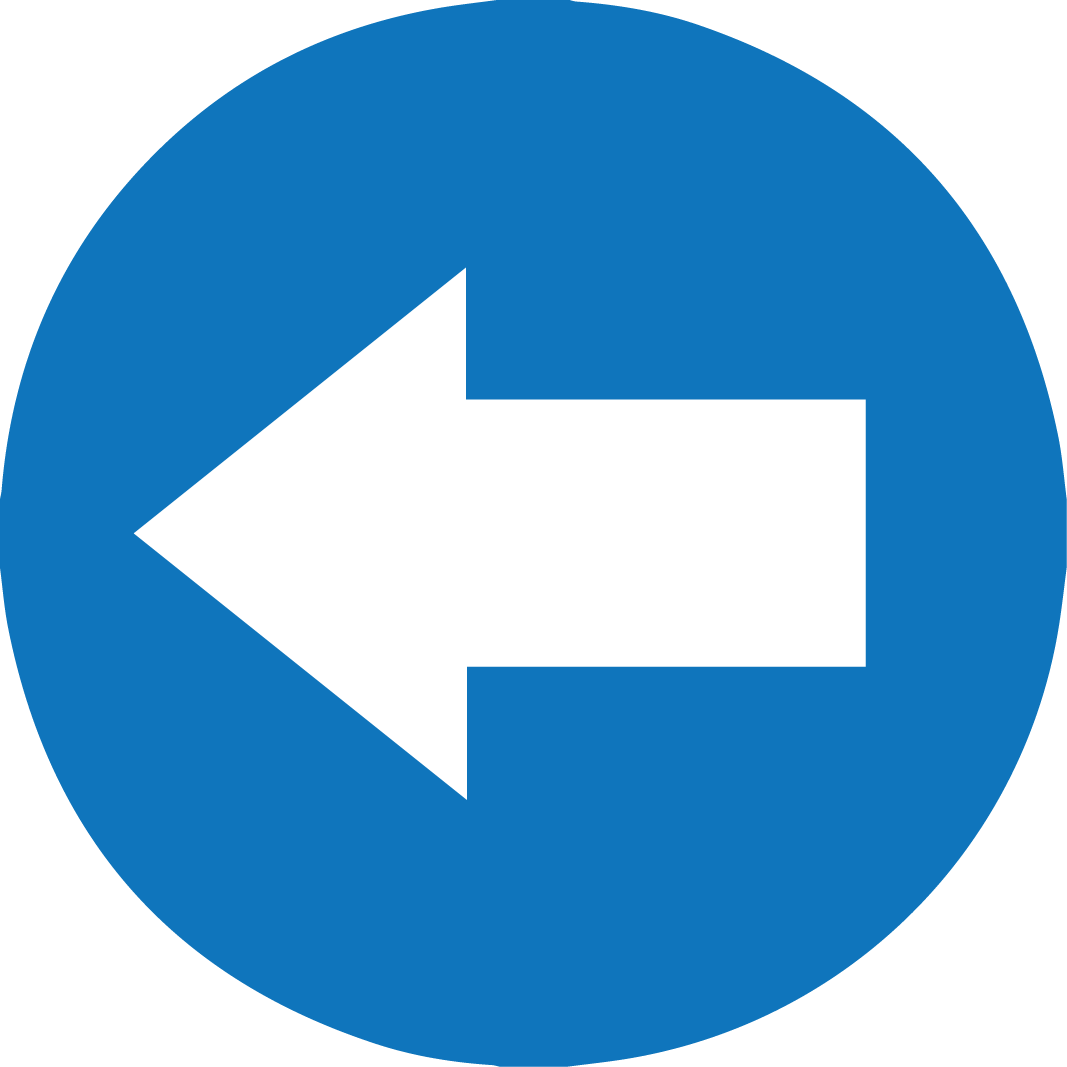 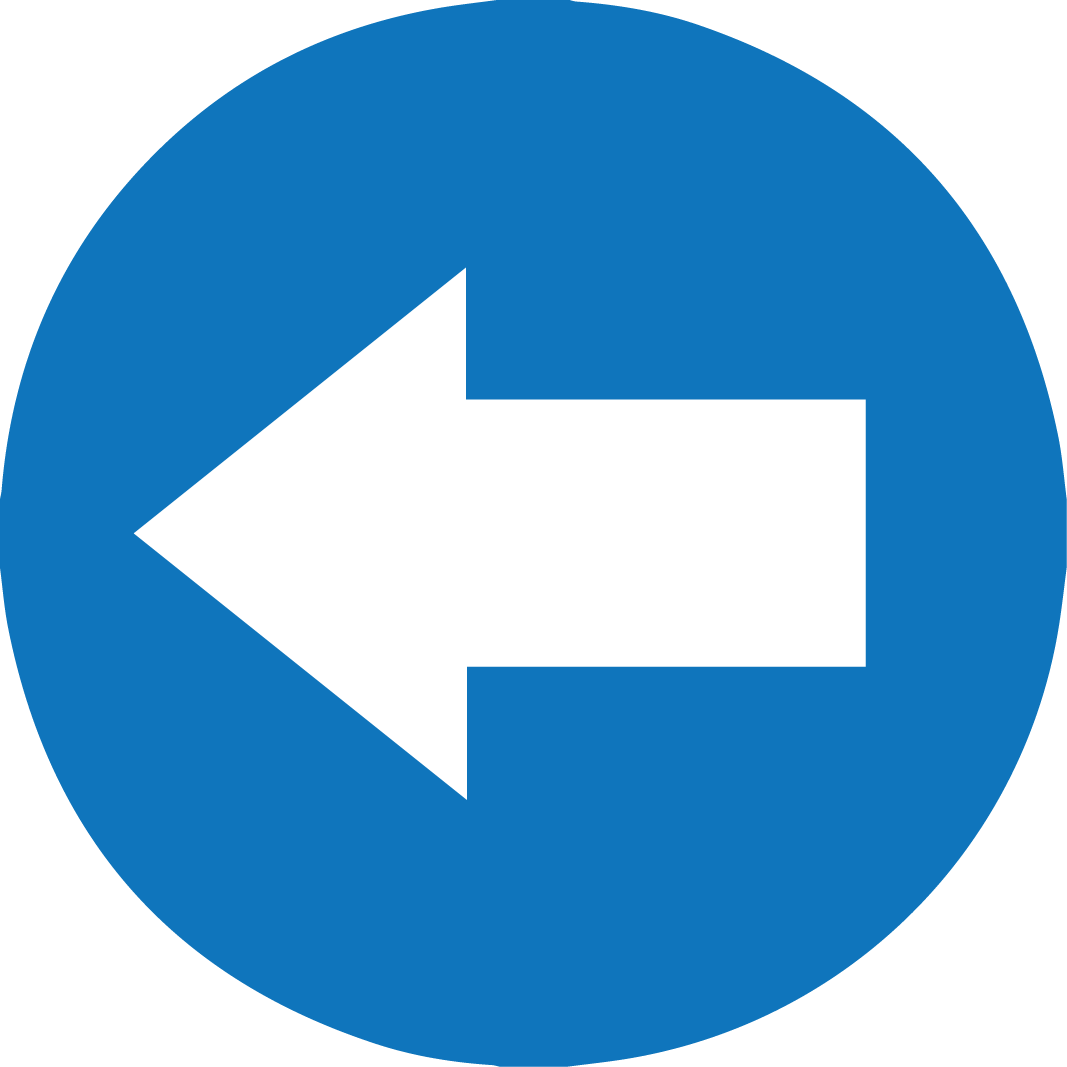 TÜRKÇE / Sözcükler Arası Anlam İlişkileri - 1
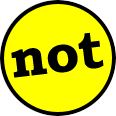 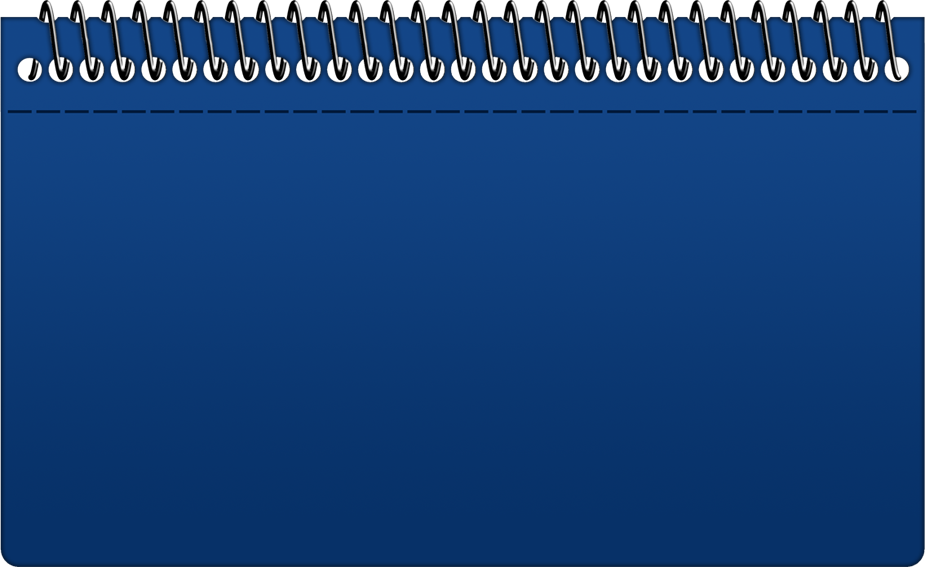 Sözcüklerin olumsuzları ile zıt anlamlıları karıştırılmamalıdır.
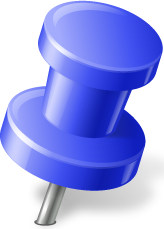 Örnekler
git- 	          gel-	               gitme
iyi	                kötü	         iyi değil
9
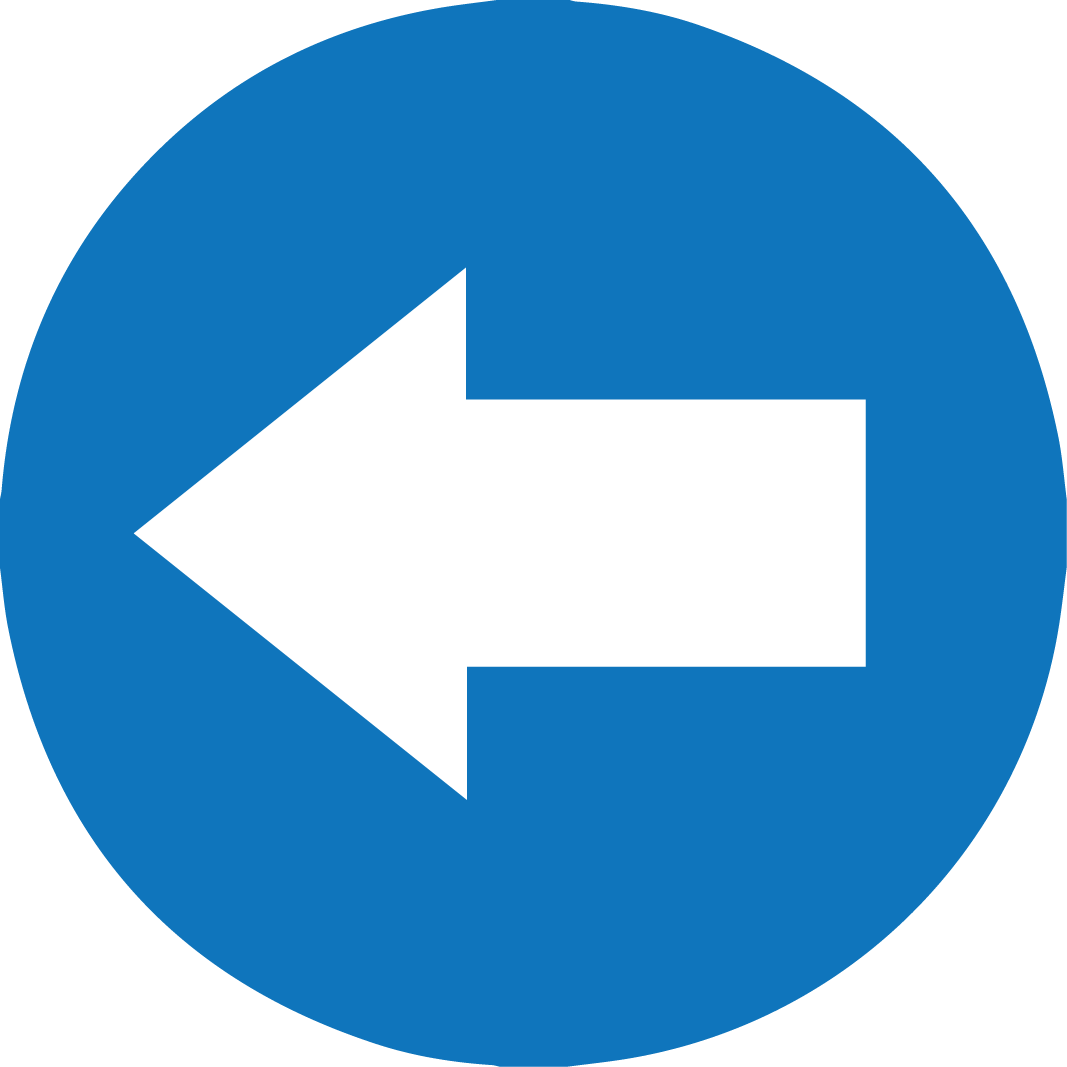 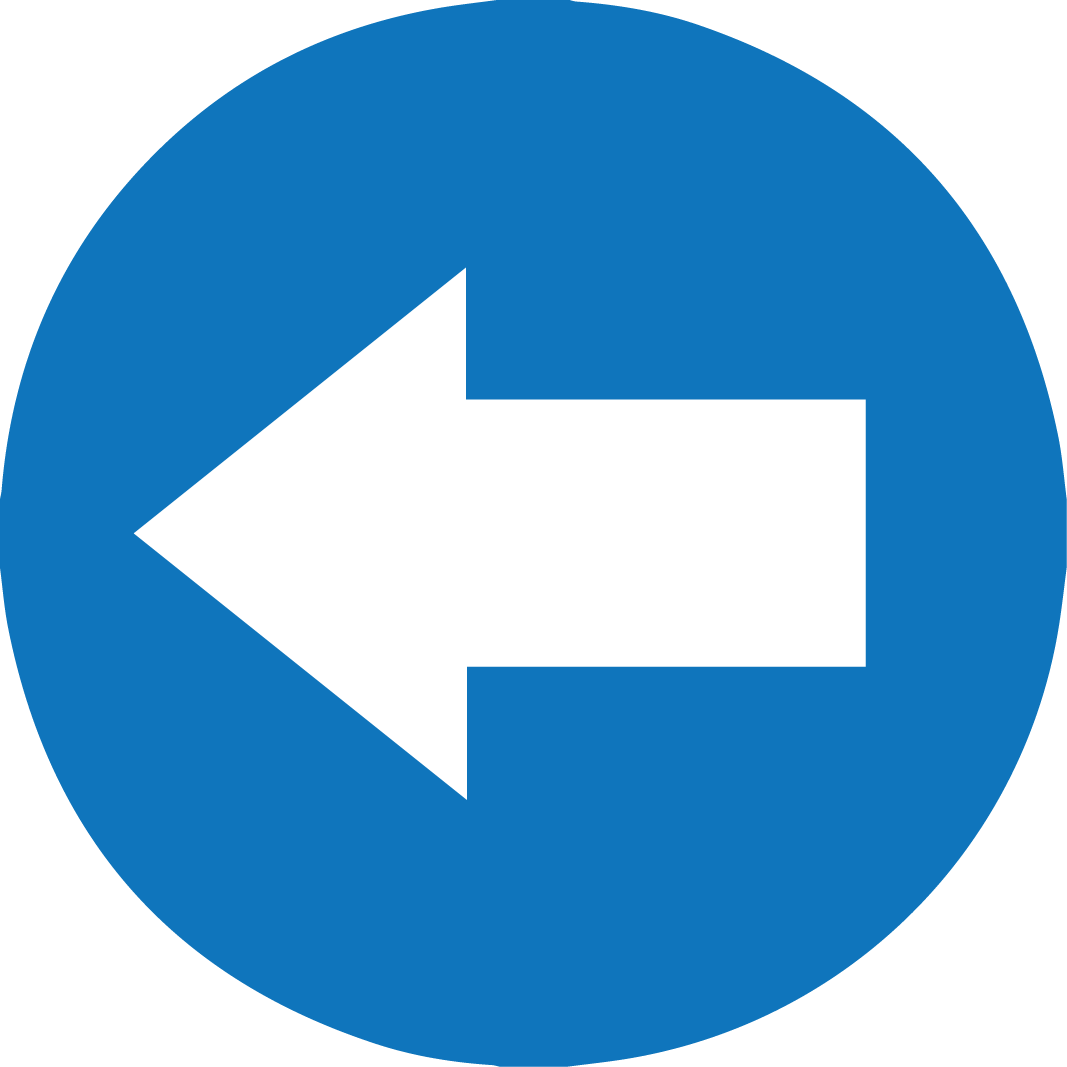 TÜRKÇE / Sözcükler Arası Anlam İlişkileri - 1
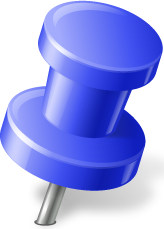 Eş Sesli (Sesteş) Sözcükler
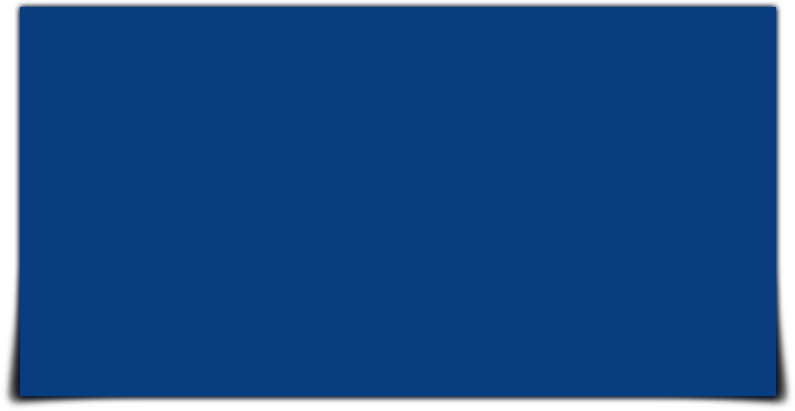 Sesleri, okunuş ve yazılışları aynı; anlamları büsbütün farklı sözcüklere eş sesli (sesteş) sözcükler denir.
yüz / yüz
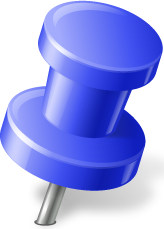 Yüzümü yıkadım.
Örnekler
Sınavdan yüz aldım.
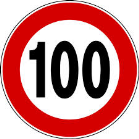 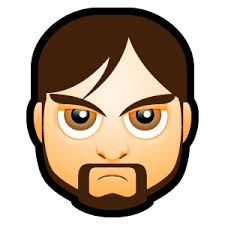 surat/çehre
sayı
10
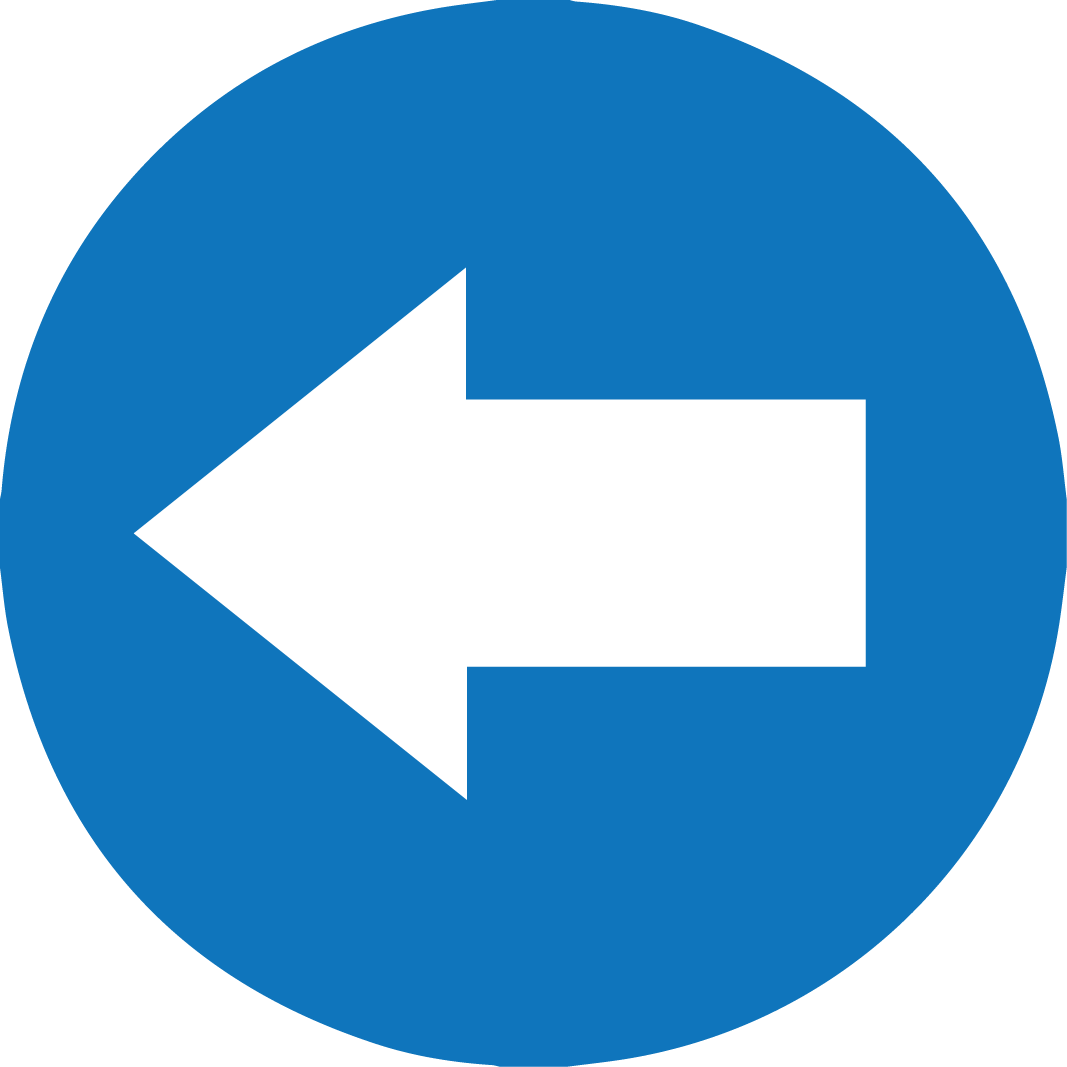 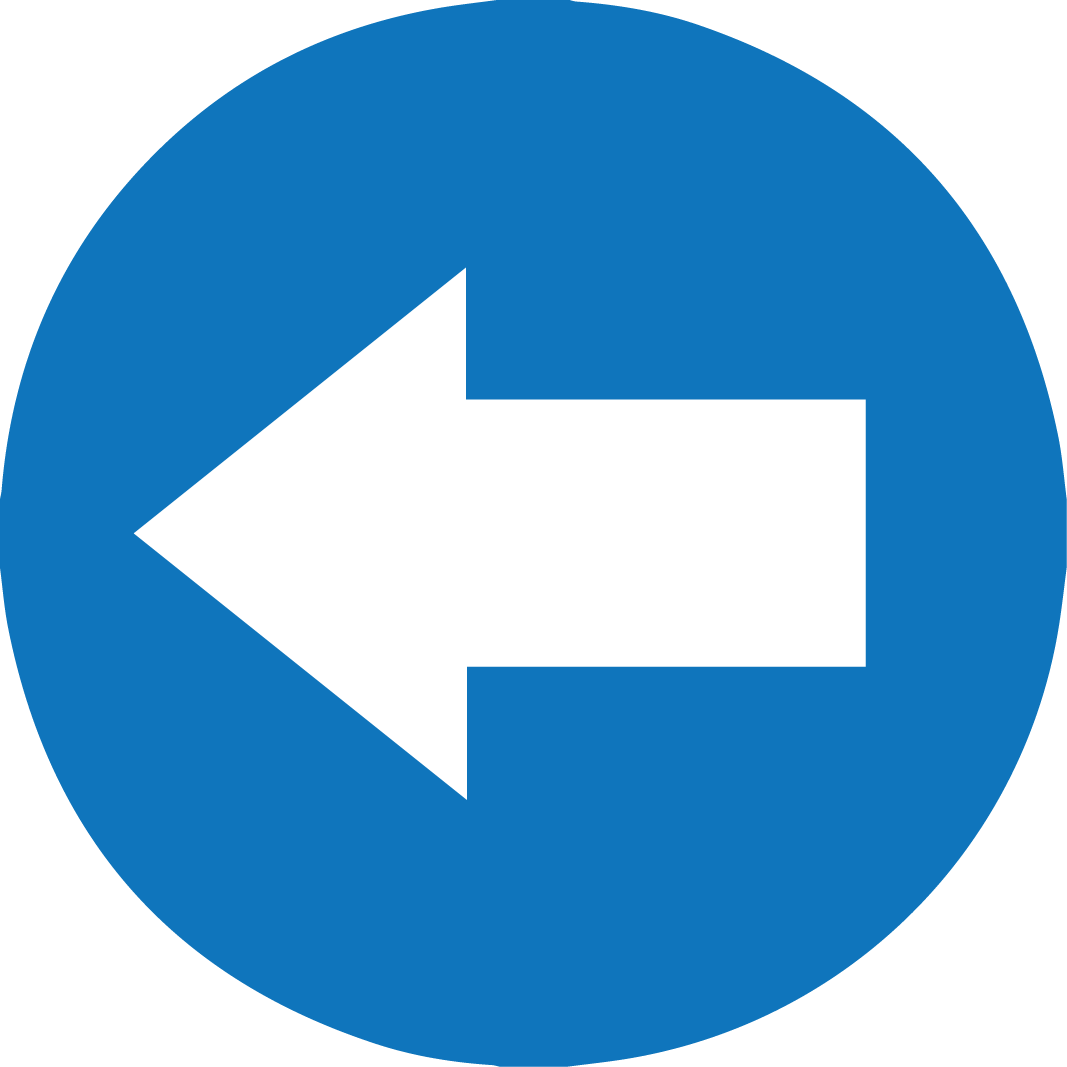 TÜRKÇE / Sözcükler Arası Anlam İlişkileri - 1
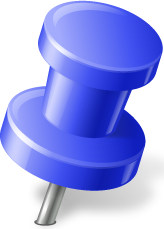 Eş Sesli (Sesteş) Sözcükler
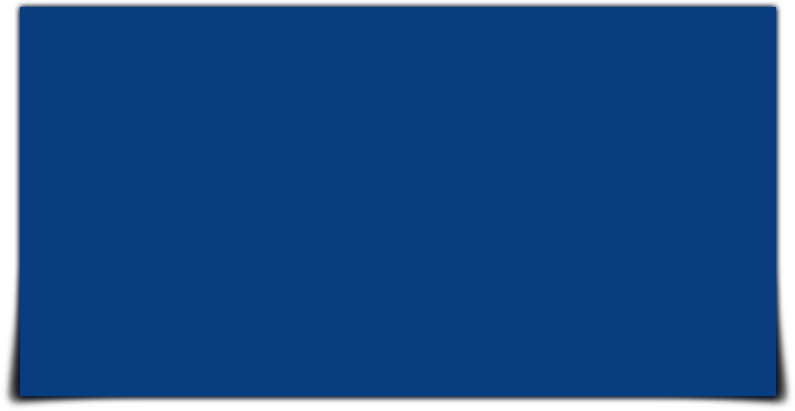 Sesleri, okunuş ve yazılışları aynı; anlamları büsbütün farklı sözcüklere eş sesli (sesteş) sözcükler denir.
çay / çay
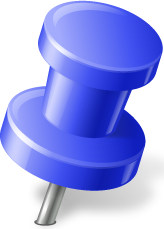 Çay en çok Rize’de yetişir.
Örnekler
Balıkları çaydan tuttuk.
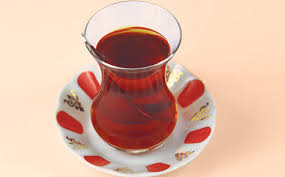 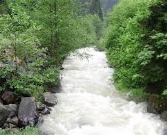 içecek
akarsu
11
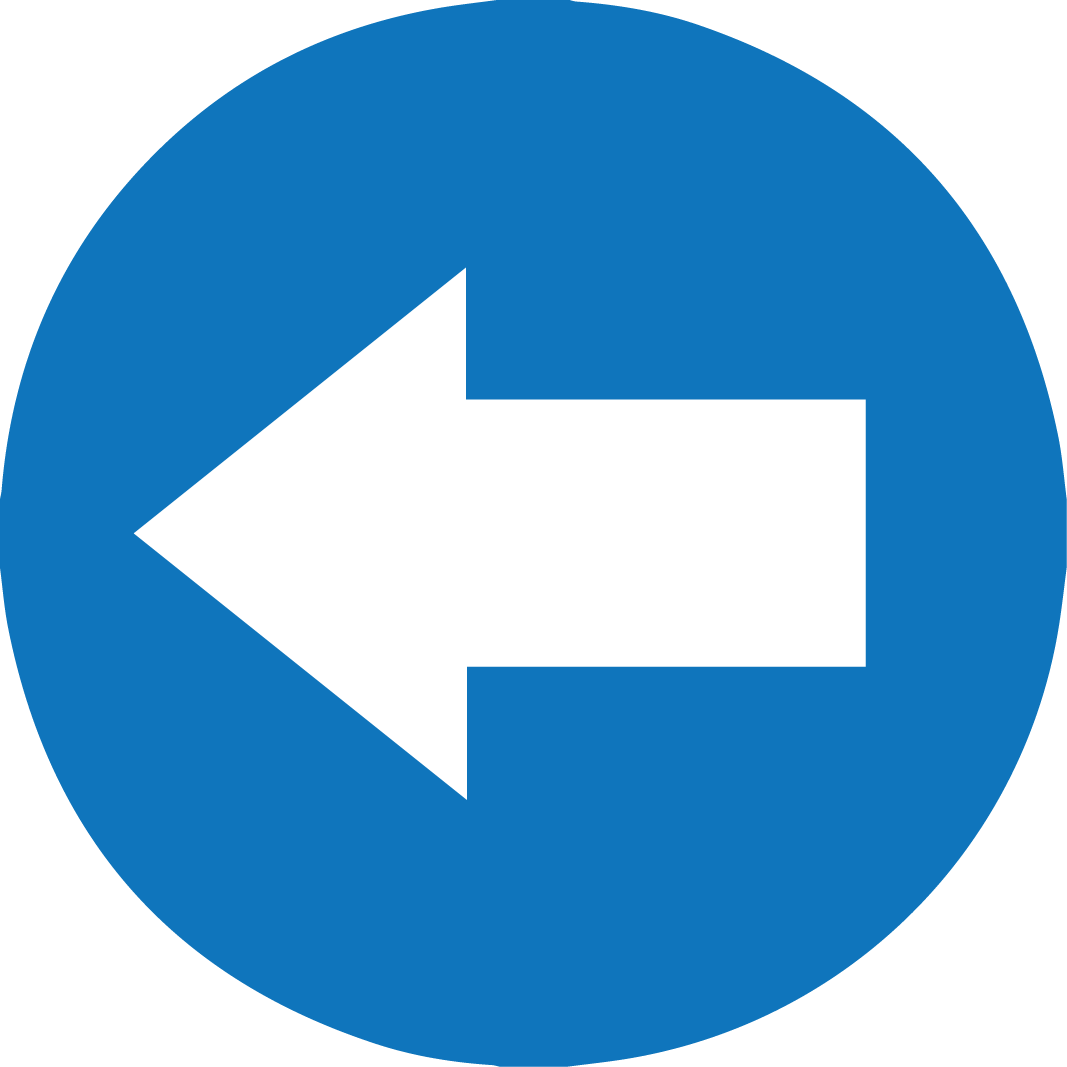 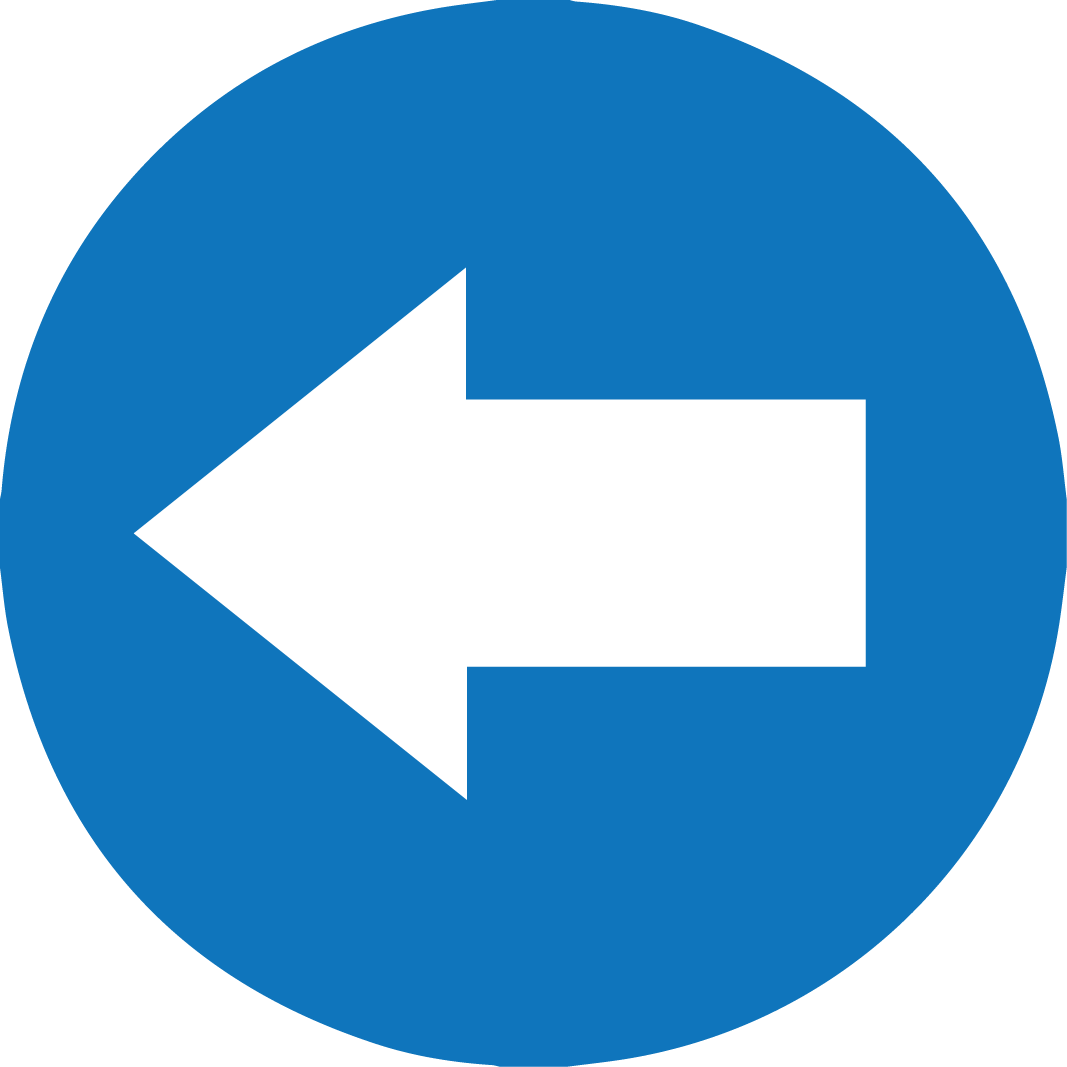 TÜRKÇE / Sözcükler Arası Anlam İlişkileri - 1
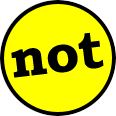 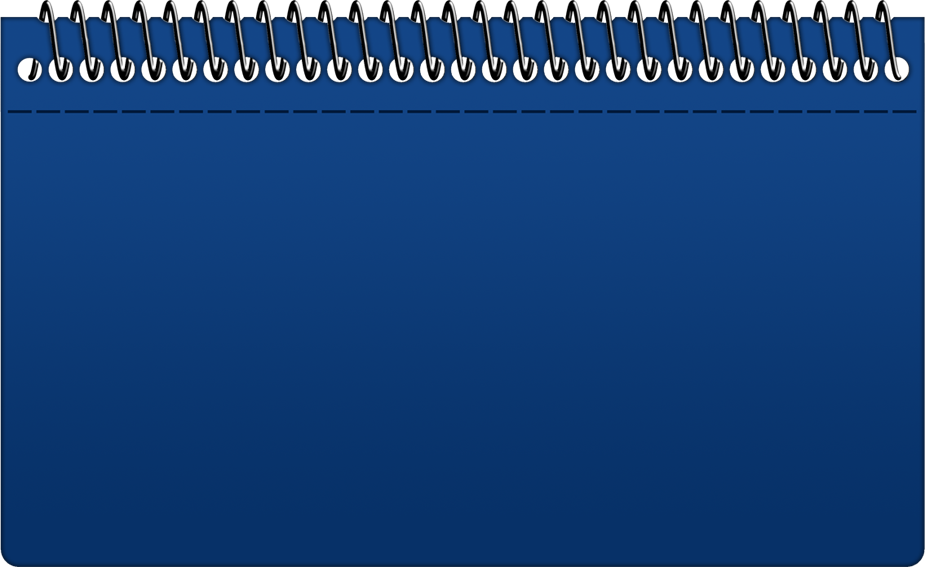 Yazımları birbirine çok benzeyen sözcükler eş sesli kabul edilmezler.
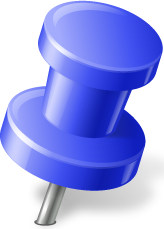 hala  - hâlâ
Örnekler
kar    - kâr
adet - âdet
hal    - hâl
12
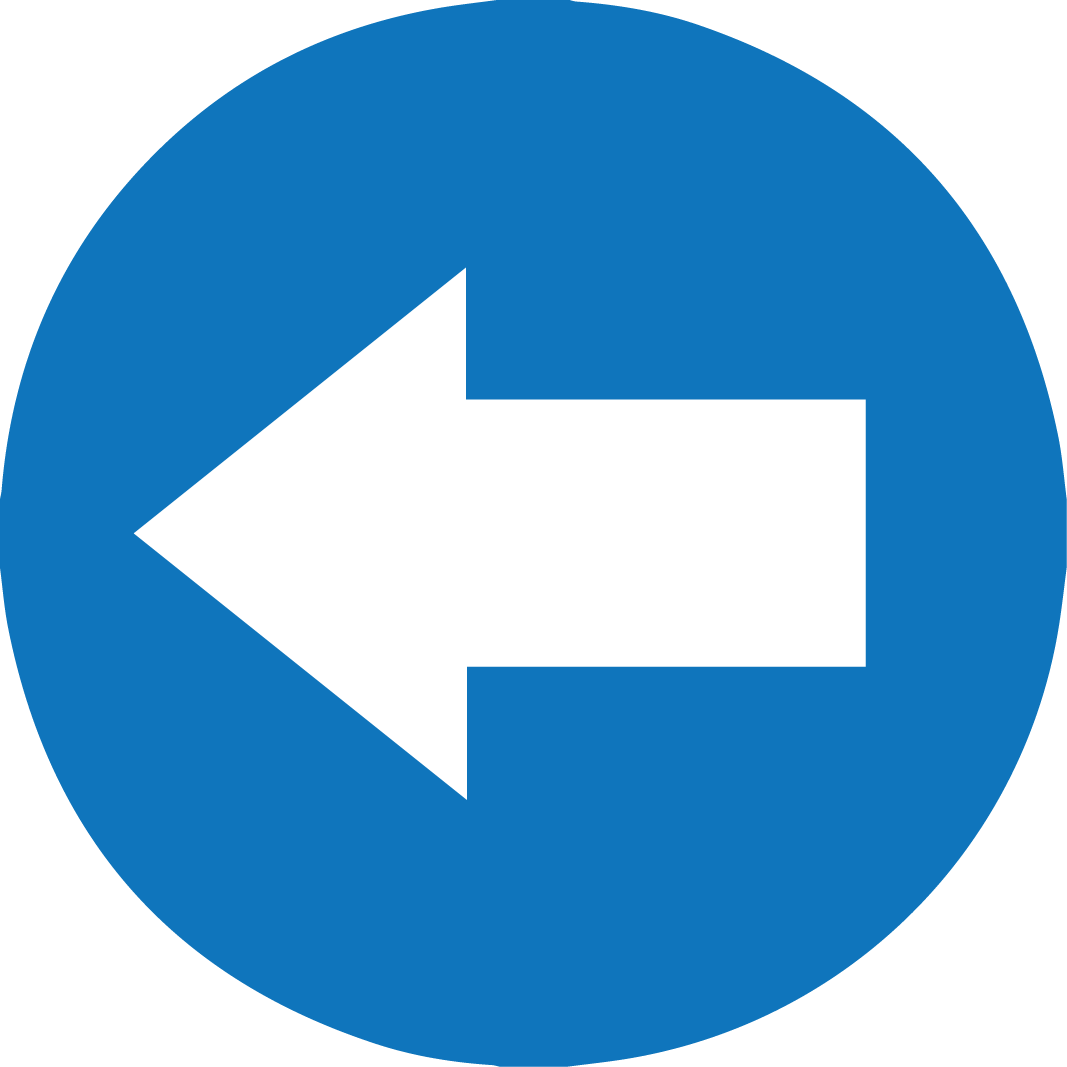 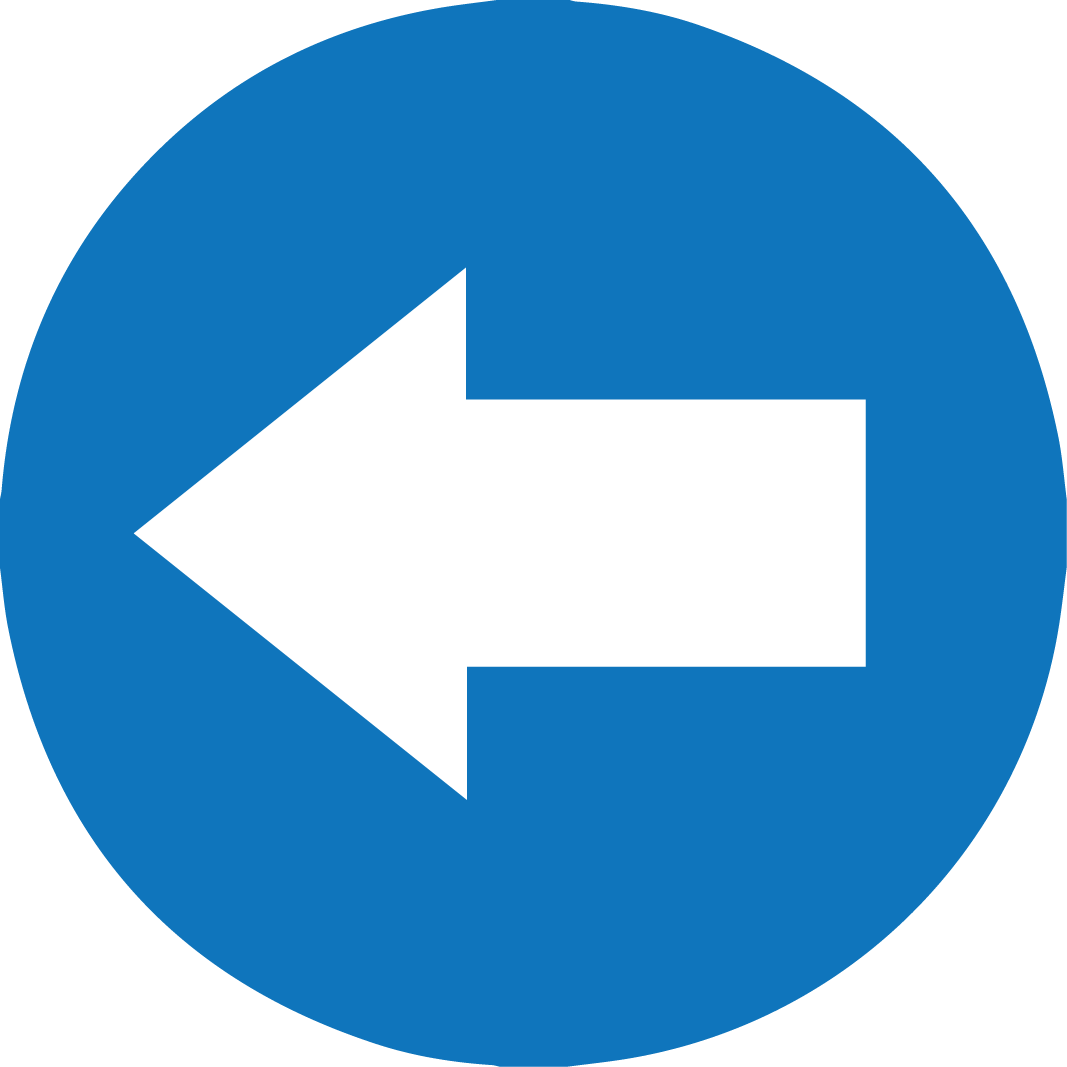 TÜRKÇE / Sözcükler Arası Anlam İlişkileri - 1
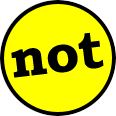 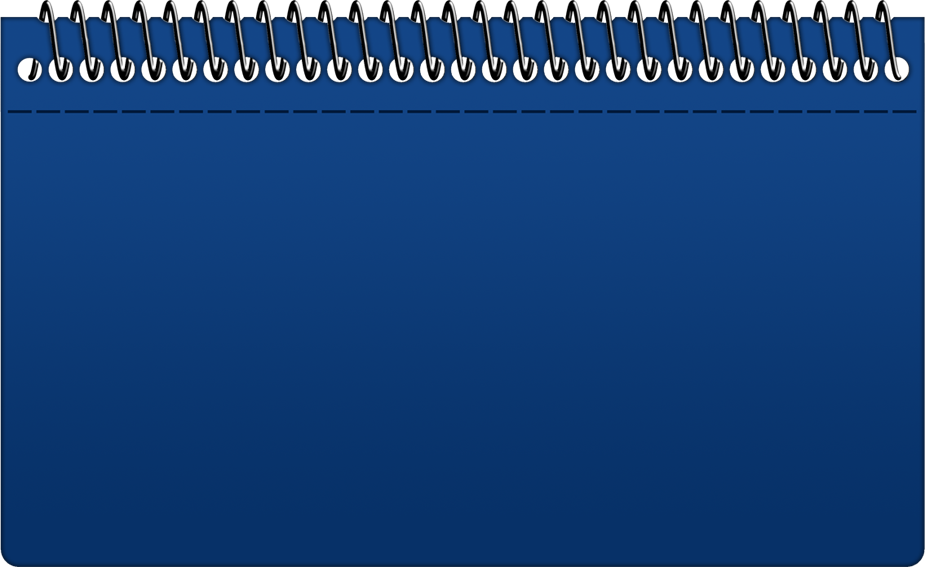 Aynı sözcüğün gerçek, mecaz, yan veya terim anlamda kullanılması sesteş olarak gösterilemez.
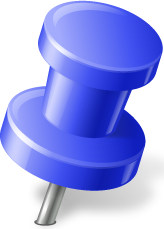 Kışın ara ara burnum kanar benim.	                        ( gerçek )
Örnekler
Yeni aldığım ayakkabının burnu ayağımı acıtıyor.      ( yan )
Makam sahibi olunca burnu büyüdü.                          ( mecaz )
Sinop Burnu ülkemizin görülesi yerlerindendir.         ( terim )
13
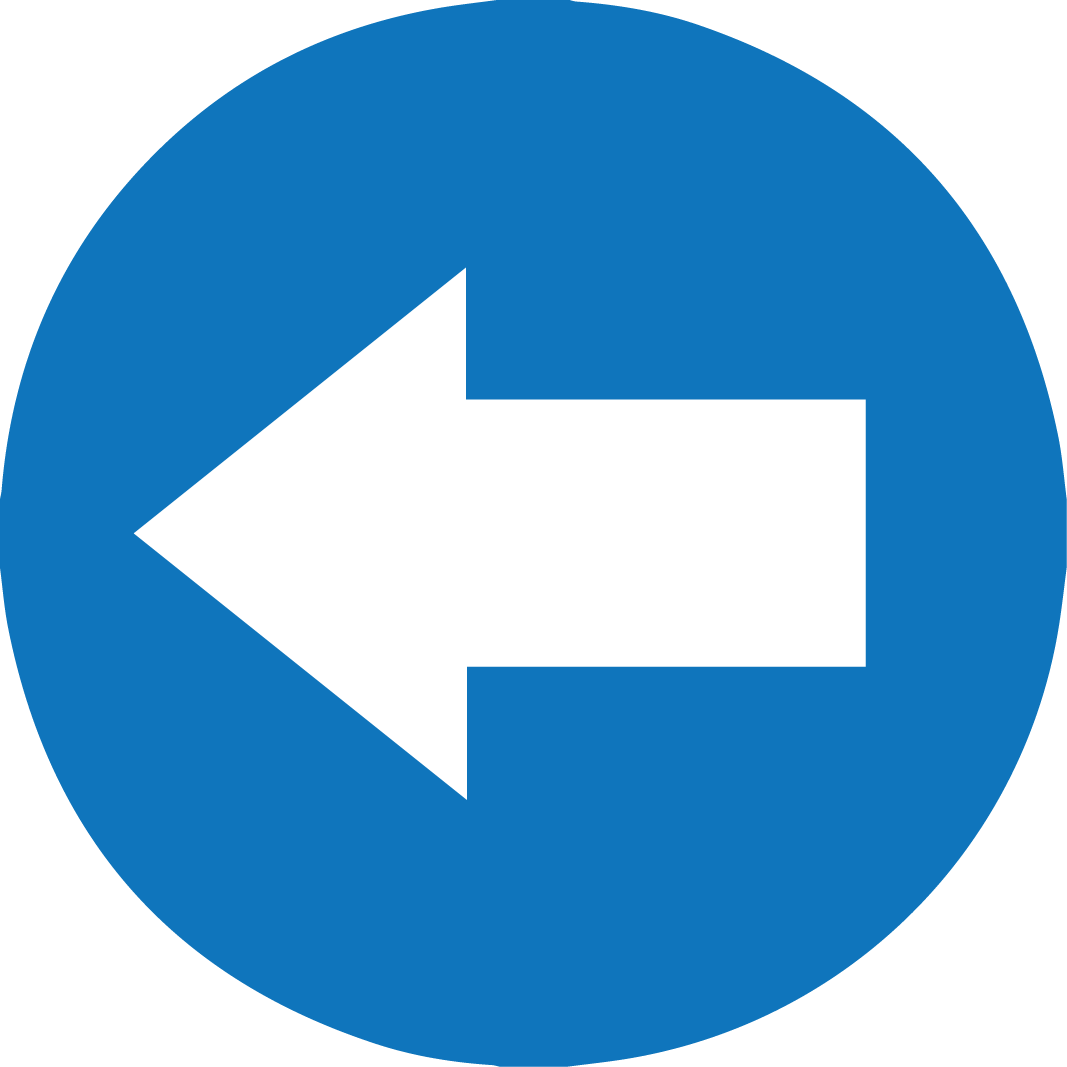 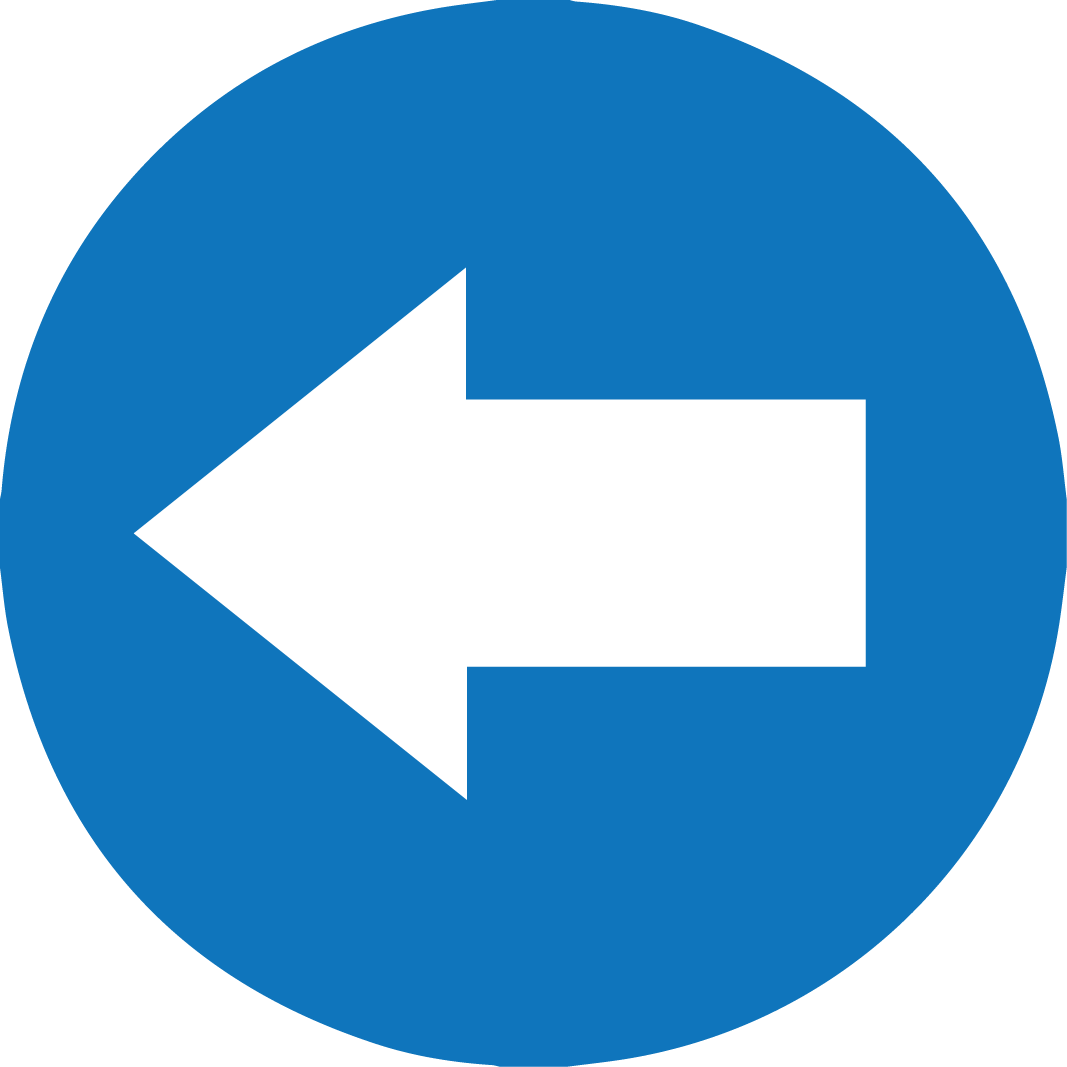 TÜRKÇE / Sözcükler Arası Anlam İlişkileri - 1
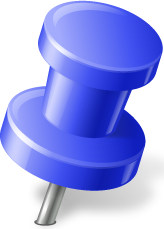 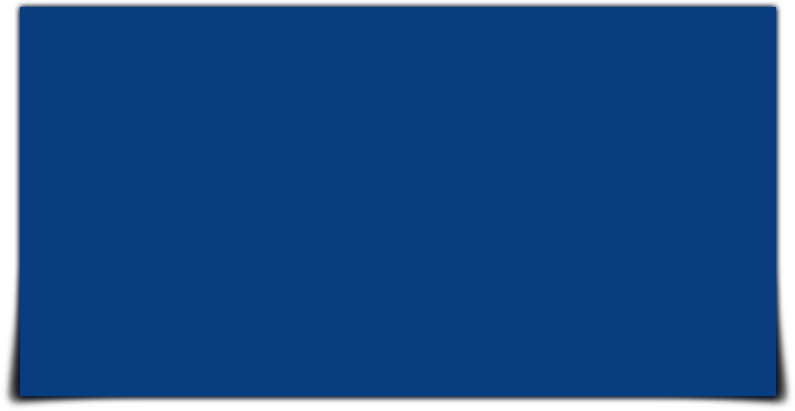 SÖZCÜKLER ARASI ANLAM İLİŞKİLERİ - 1
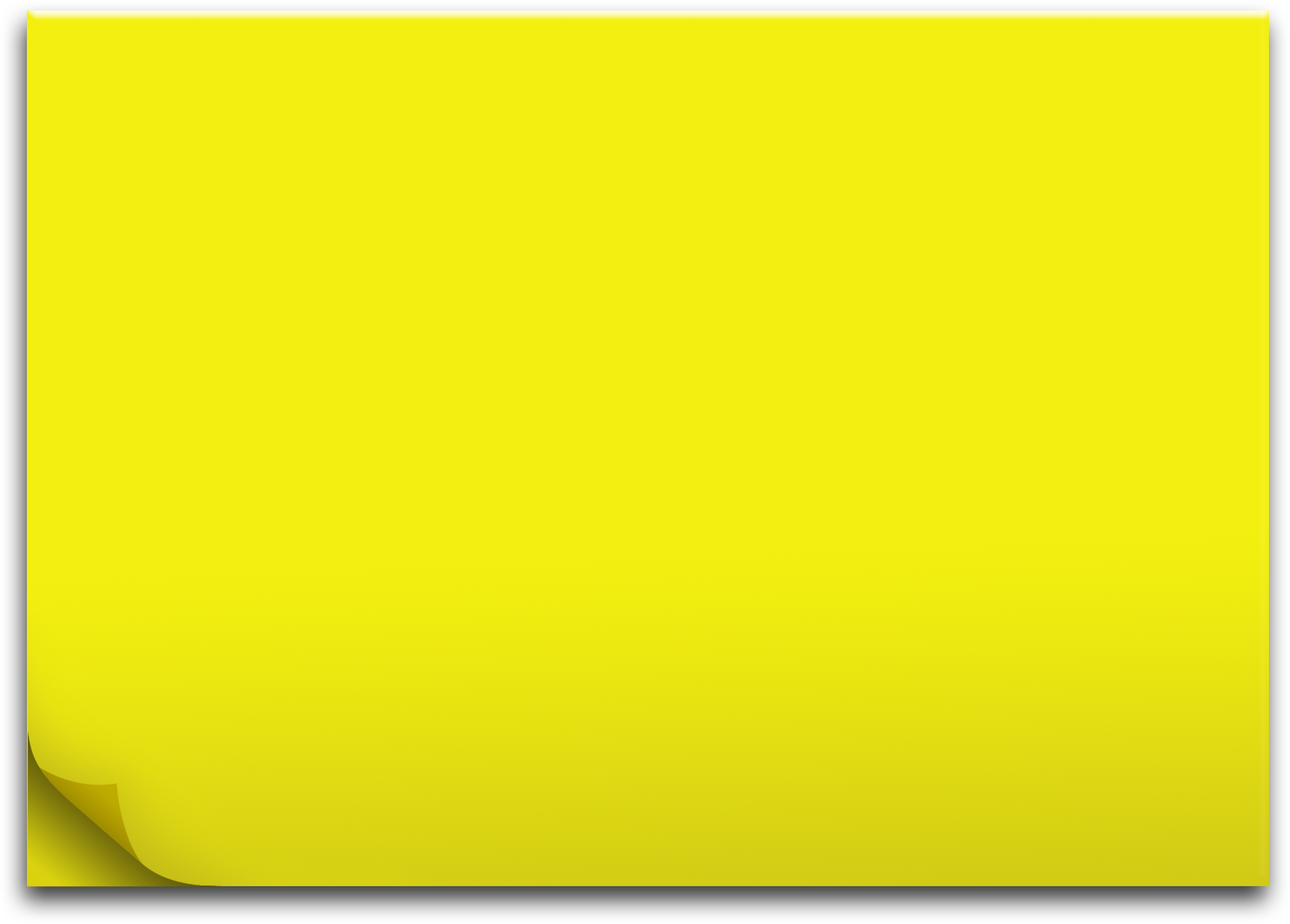 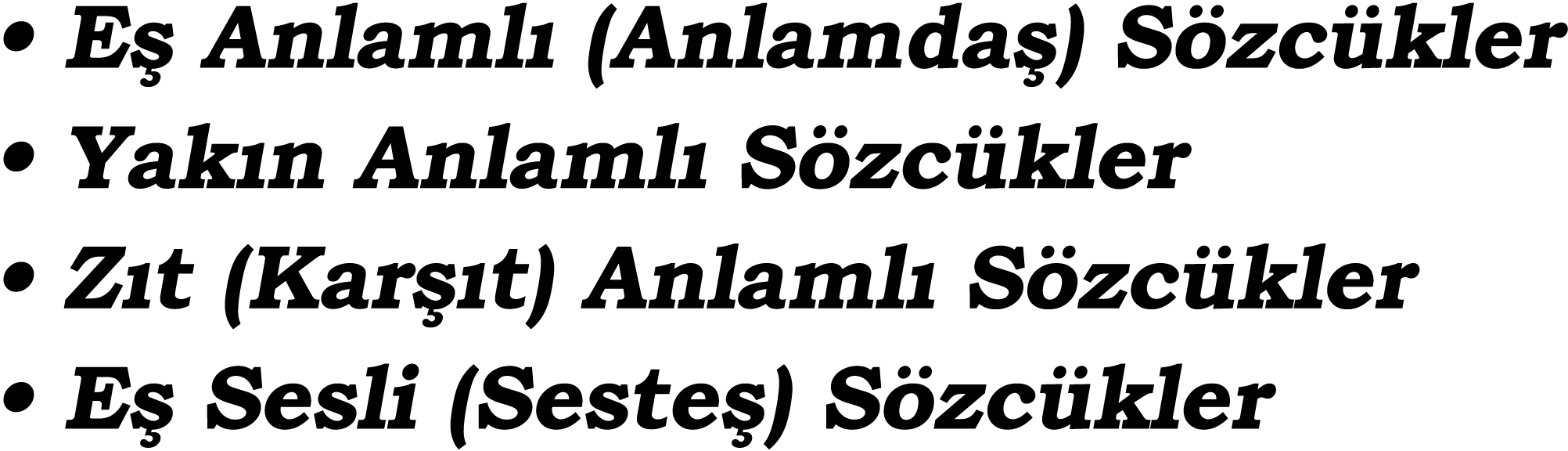 14
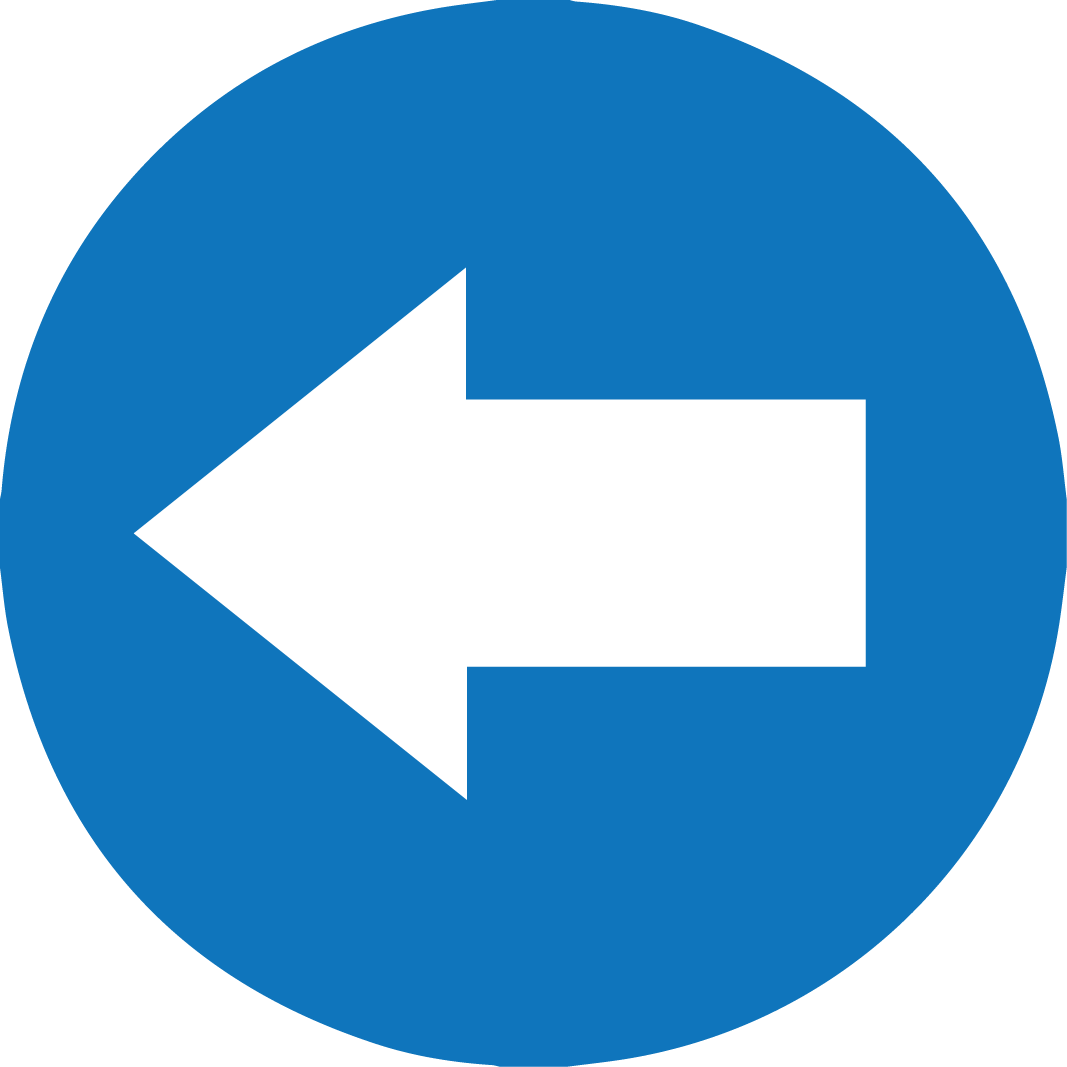 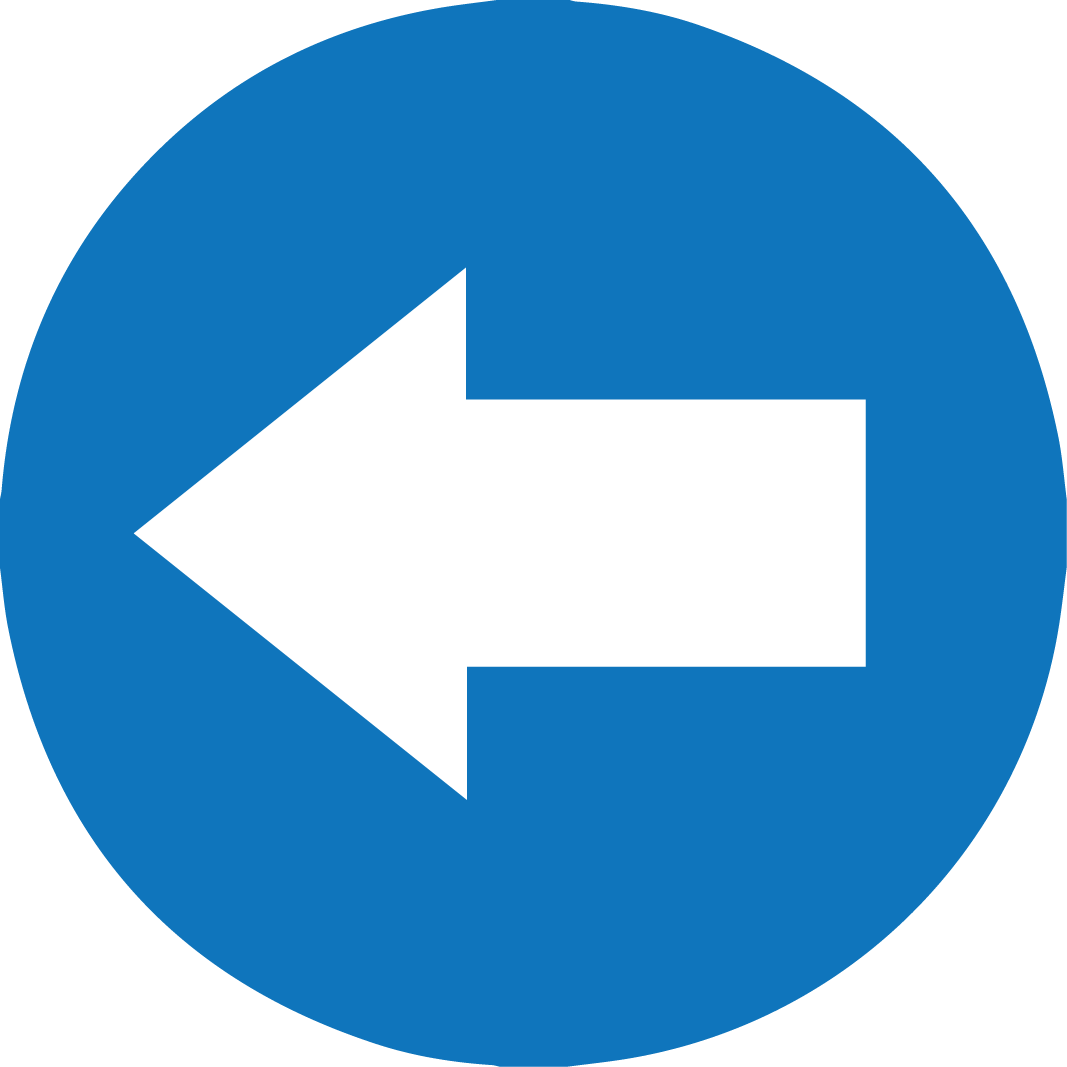